A Șasea Zi a Creației
O prezentare de Octavian Baban
Conform Bibliei, Dumnezeu a creat lumea în sase zile, iar în a saptea zi s-a odihnit. Totul era bun!
1:2-5,   Prima zi, lumina, perechea zi - noapte
1:6-8,   A doua zi, bolta cerului, perechea cer - ape
1:9-13, A treia zi, perechea ape – uscat, 
	   trei elemente: ape - uscat - vegetaţie
 
1:14-18, A patra zi, perechea soare-lună, 
	     trei elemente: soare-lună-stele
1:19-23, A cincea zi, pereche biologică: animale
	      marine – păsări în văzduh
1:24-31, A şasea zi, pereche biologică: animale pe
	    uscat – om după chipul lui Dumnezeu.
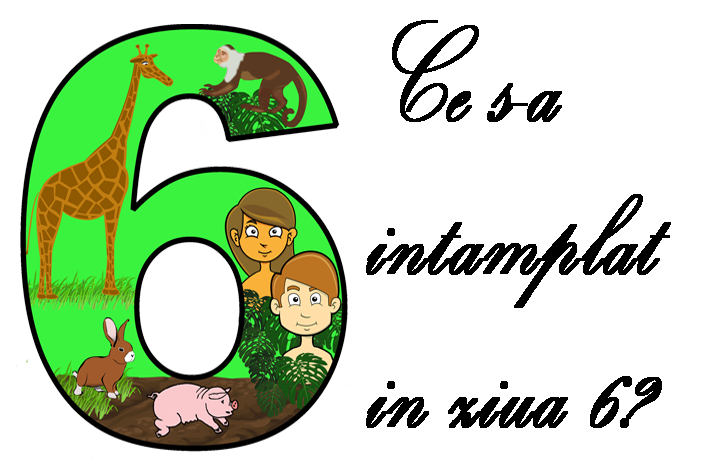 24. Dumnezeu a zis: "Să dea pământul vieţuitoare după soiul lor, vite, târâtoare şi fiare pământeşti, după soiul lor." Şi aşa a fost.
25. Dumnezeu a făcut fiarele pământului după soiul lor, vitele după soiul lor şi toate târâtoarele pământului după soiul lor. Dumnezeu a văzut că erau bune.
26. Apoi Dumnezeu a zis: "Să facem om după chipul Nostru, după asemănarea Noastră; el să stăpânească peste peştii mării, peste păsările cerului, peste vite, peste tot pământul şi peste toate târâtoarele care se mişcă pe pământ.“
27. Dumnezeu a făcut pe om după chipul Său, l-a făcut după chipul lui Dumnezeu; parte bărbătească şi parte femeiască i-a făcut.
28. Dumnezeu i-a binecuvântat şi Dumnezeu le-a zis: "Creşteţi, înmulţiţi-vă, umpleţi pământul şi supuneţi-l; şi stăpâniţi peste peştii mării, peste păsările cerului şi peste orice vieţuitoare care se mişcă pe pământ.“
29. Şi Dumnezeu a zis: "Iată că v-am dat orice iarbă care face sămânţă şi care este pe faţa întregului pământ şi orice pom care are în el rod cu sămânţă: aceasta să fie hrana voastră.
30. Iar tuturor fiarelor pământului, tuturor păsărilor cerului şi tuturor vietăţilor care se mişcă pe pământ, care au în ele o suflare de viaţă, le-am dat ca hrană toată iarba verde." Şi aşa a fost.
31. Dumnezeu S-a uitat la tot ce făcuse; şi iată că erau foarte bune. Astfel, a fost o seară, şi apoi a fost o dimineaţă: aceasta a fost ziua a şasea.
1. Dumnezeu a creat animalele pe uscat (reptile, mamifere, unele nevertebrate). Le-a creat prin cuvântul Său. Le-a creat pe soiuri.

2. Dumnezeu a creat omul după chipul și asemănarea Sa. La crearea omului Dumnezeu se consultă in Sinea Sa în deplină armonie. Pe om îl face de două genuri: masculin și feminin. Întrebare: prin aceasta omul se aseamănă cu animalele sau cu Dumnezeu?

3. Dumnezeu dă omului un mandat de reprezentare și stăpânire, de domnie. 

4. Dumnezeu îl binecuvintează pe om.
Cum arăta Pământul în a șasea zi?
Un singur continent...
O structură specială a uscatului și apelor...
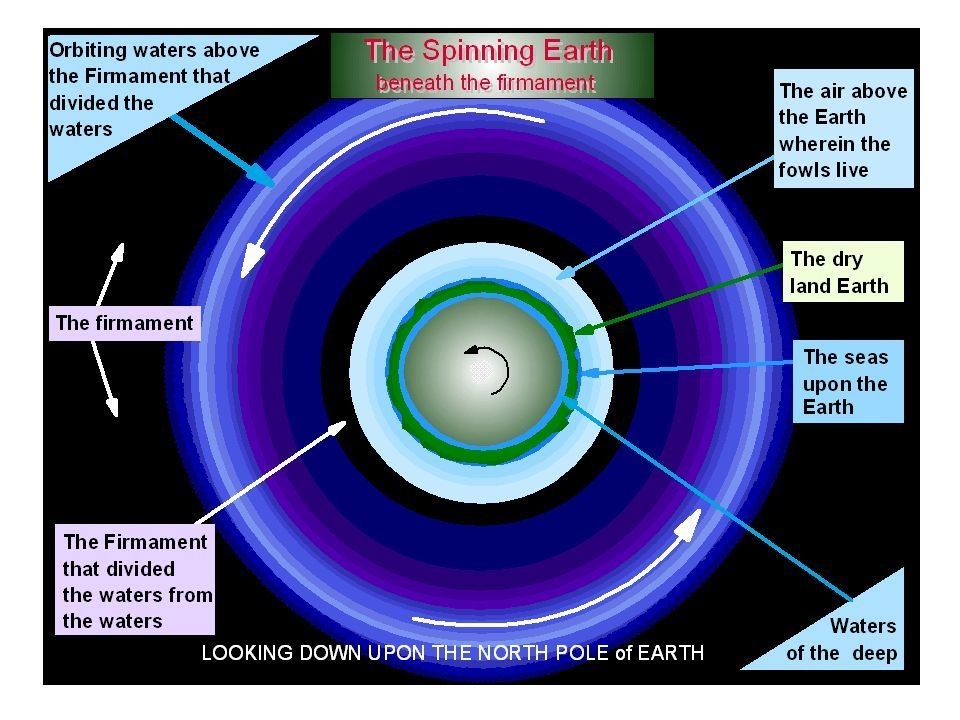 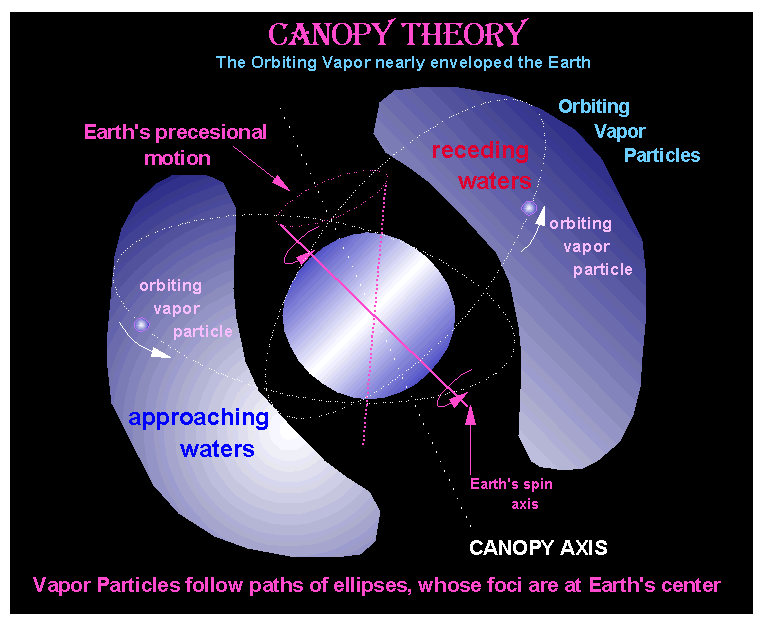 Munti mici...
Vegetație bogată...
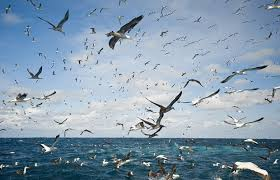 Păsări în atmosferă Și probabil și insecte...
Păsări în atmosferă Și probabil și insecte...
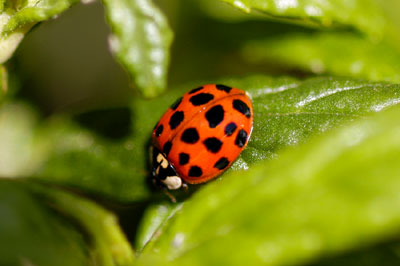 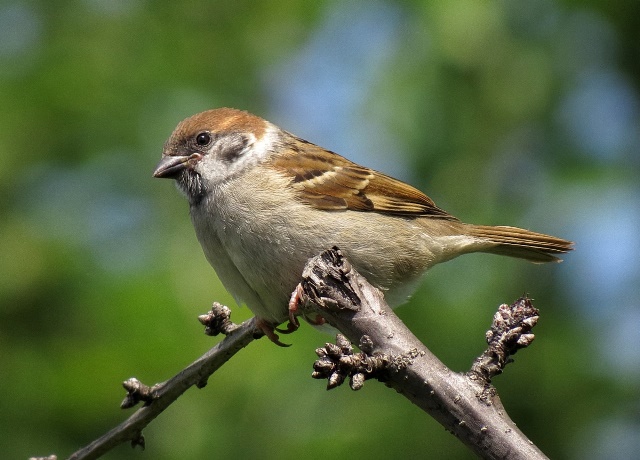 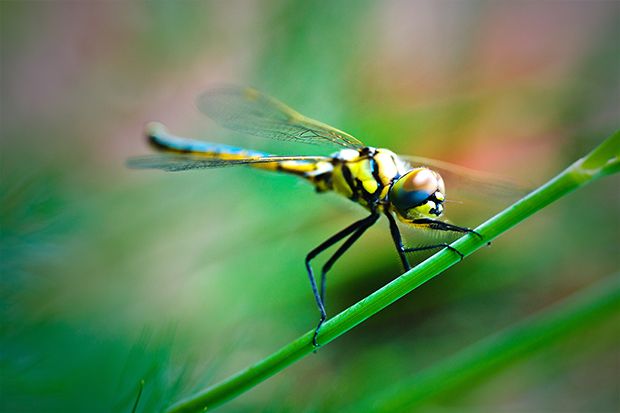 Păsări în atmosferă Și probabil și insecte...
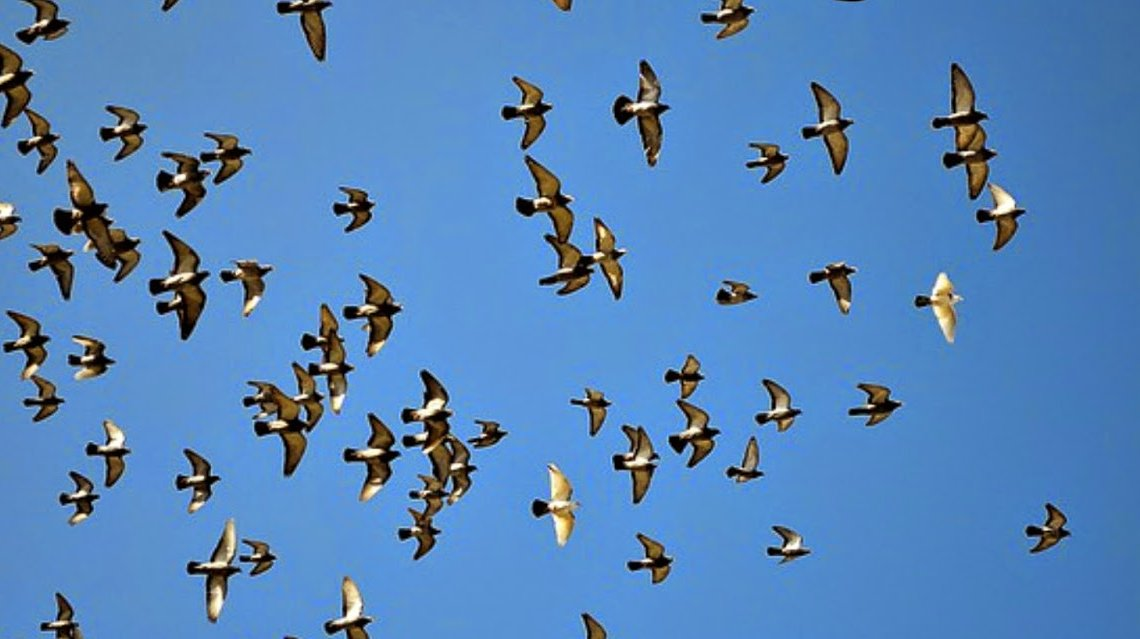 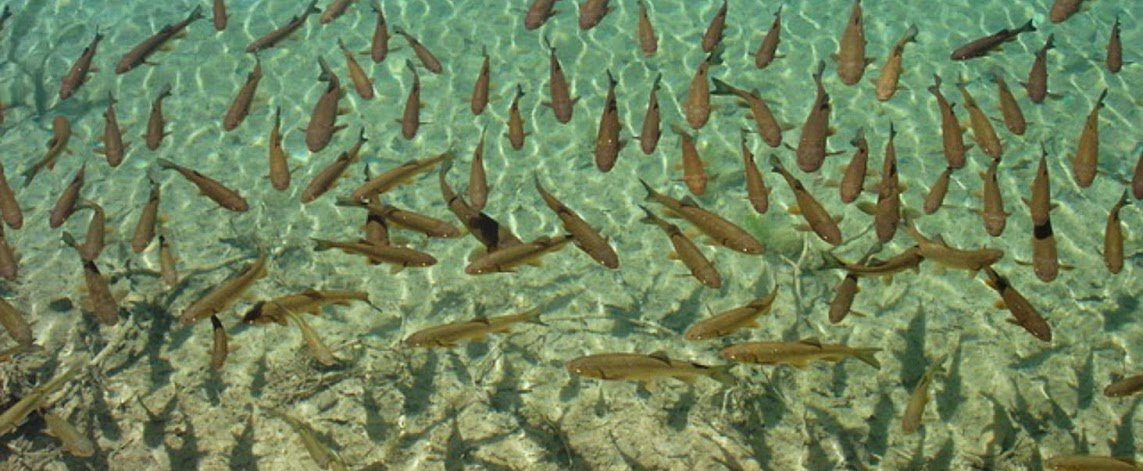 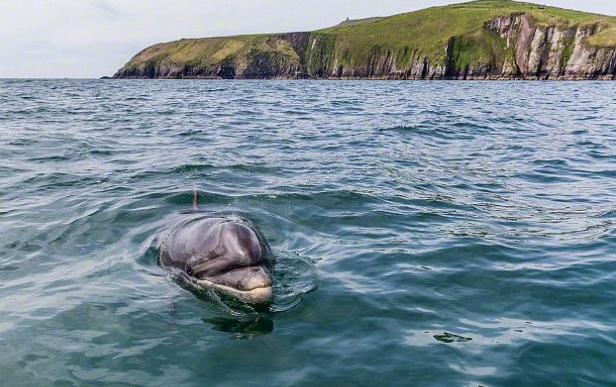 Poate și mamifere marine...
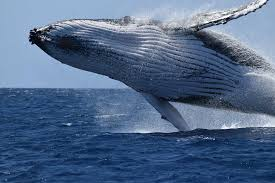 Poate și mamifere marine (peștii mari)...
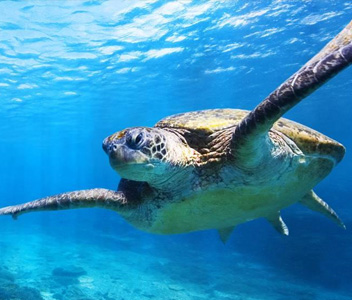 Poate și reptilele de apă (reptilele mari)...
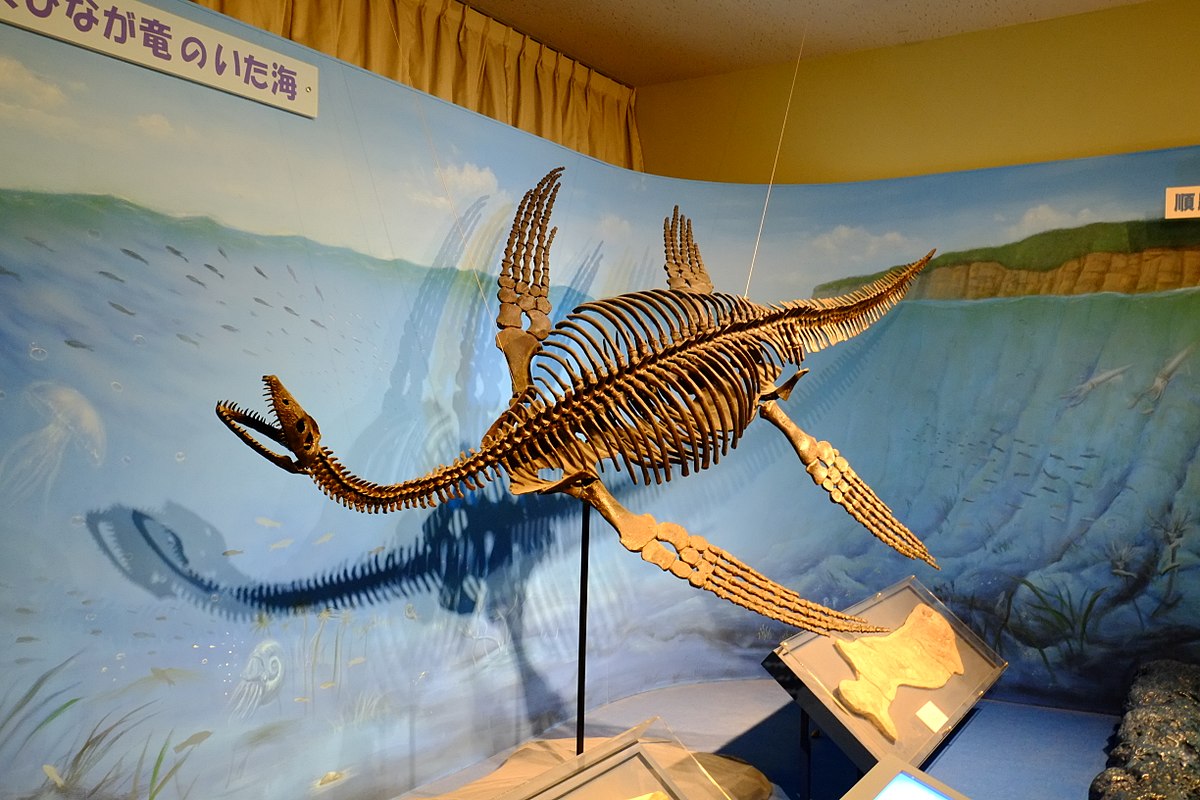 Poate și reptilele de apă (reptilele mari)...
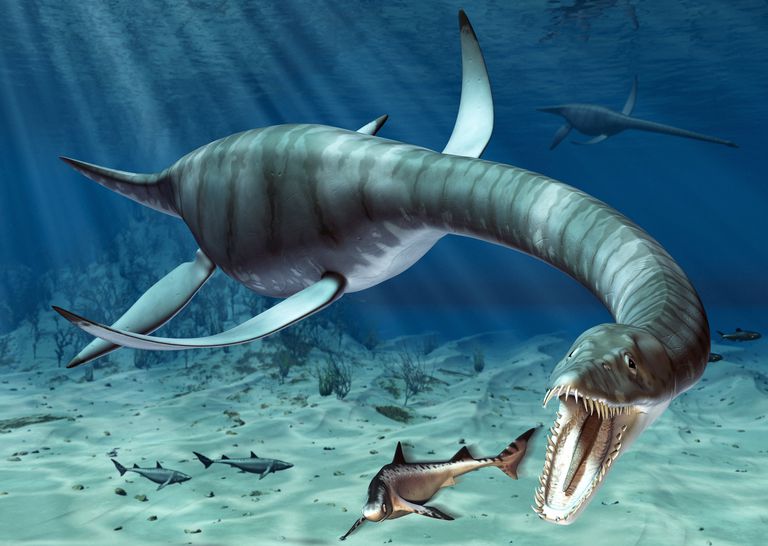 Poate și reptilele de apă (reptilele mari)...
Mari mai putin adanci...
Structura scoarței Pământului acum
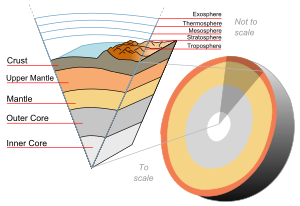 Structura scoarței Pământului acum
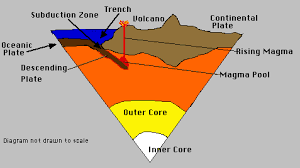 Structura scoarței Pământului acum: stratul de ringwoodite
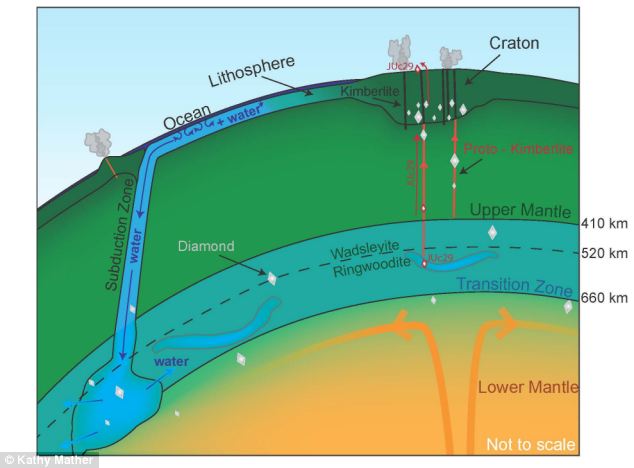 Structura scoarței Pământului acum: stratul ringwoodite
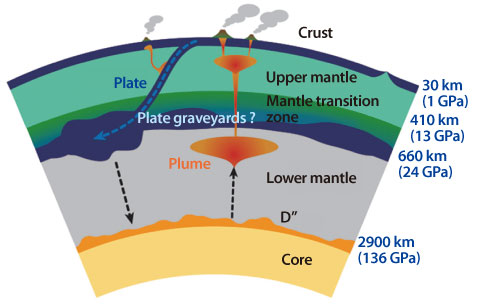 Structura scoarței Pământului acum: stratul ringwoodite
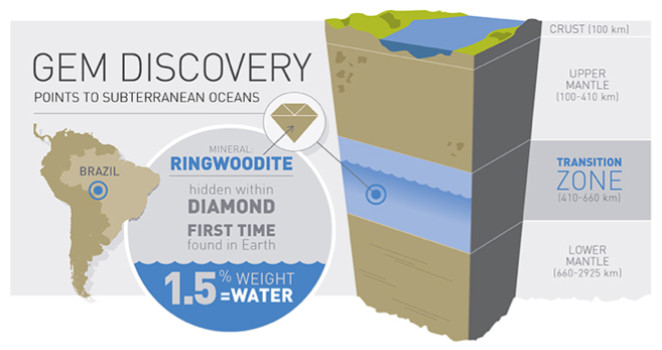 Structura scoarței Pământului acum: ringwoodite
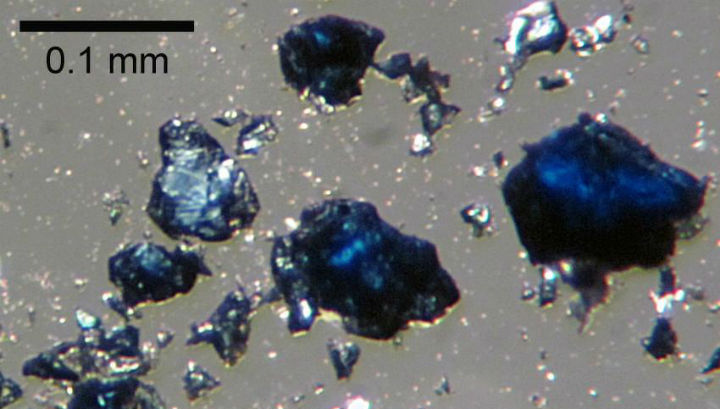 Structura scoarței Pământului acum: cristal ringwoodite
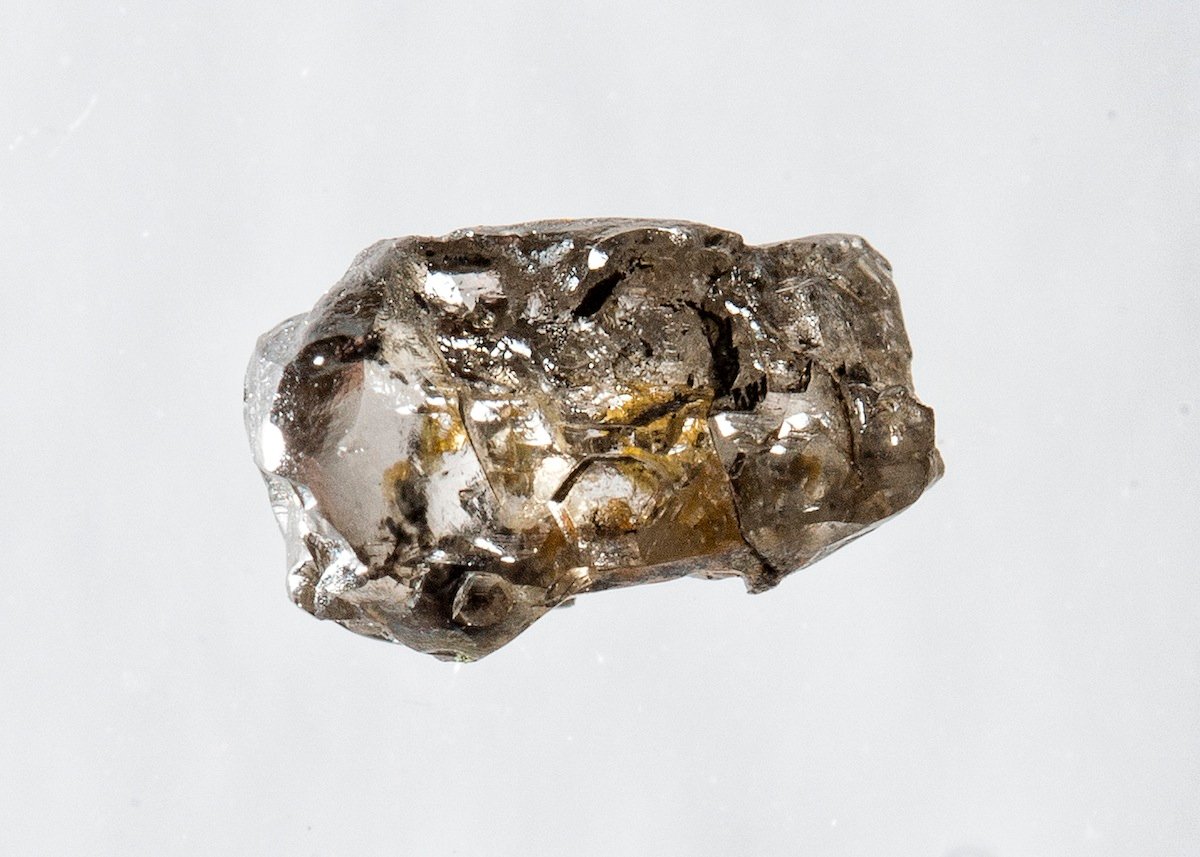 Structura scoarței Pământului la creație
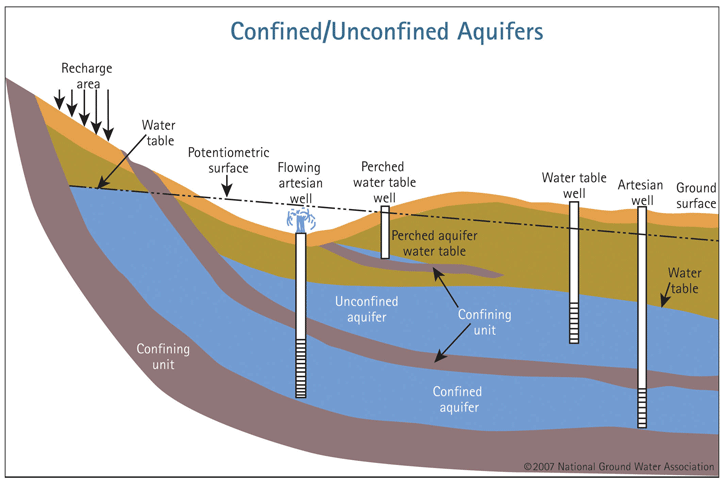 Structura scoarței Pământului la creație
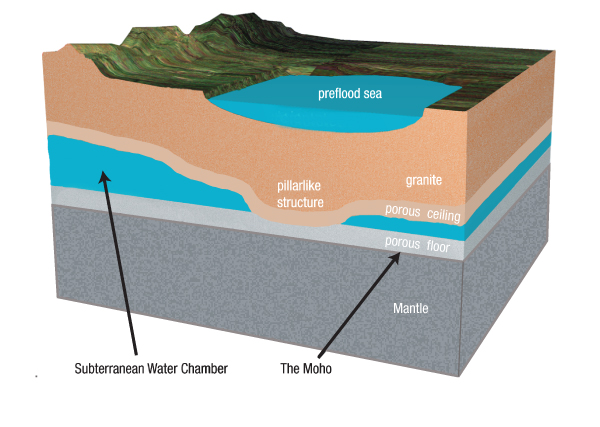 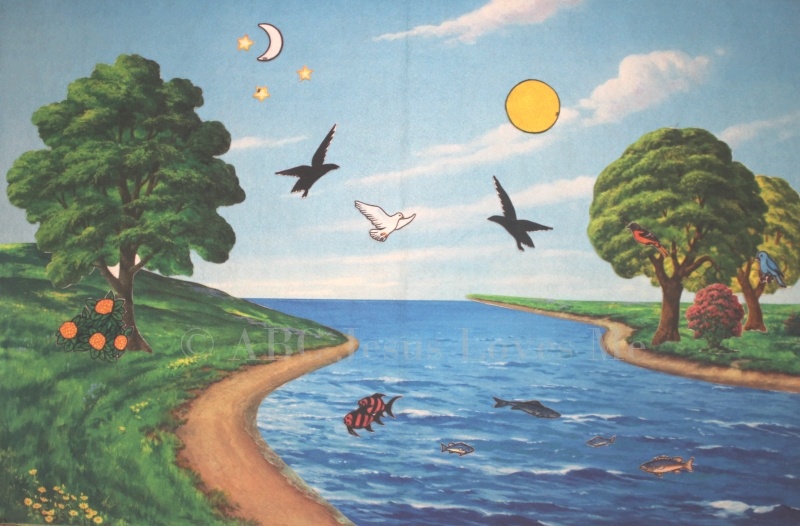 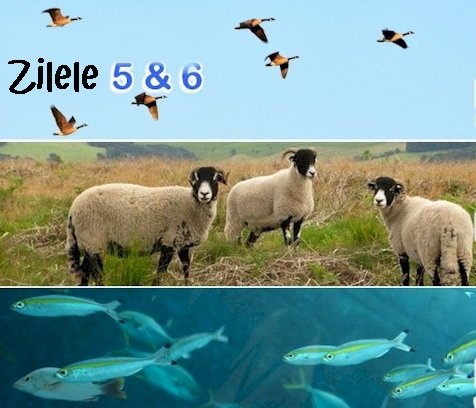 Crearea animalelor a inclus:mamifere (mamifere pe uscat și, posibil, mamifere in apă)reptile (posibil și reptile de apă) unele nevertebrate
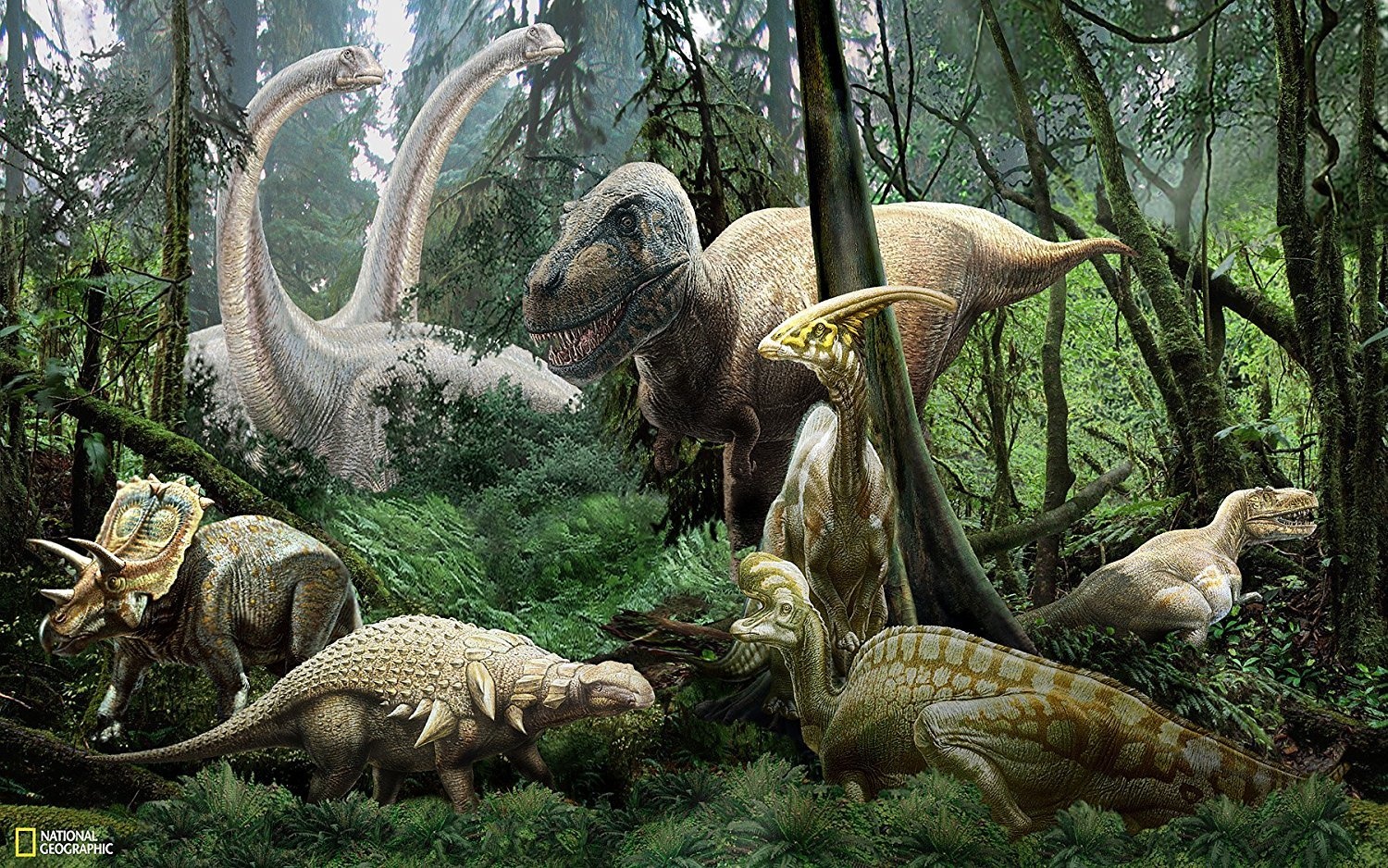 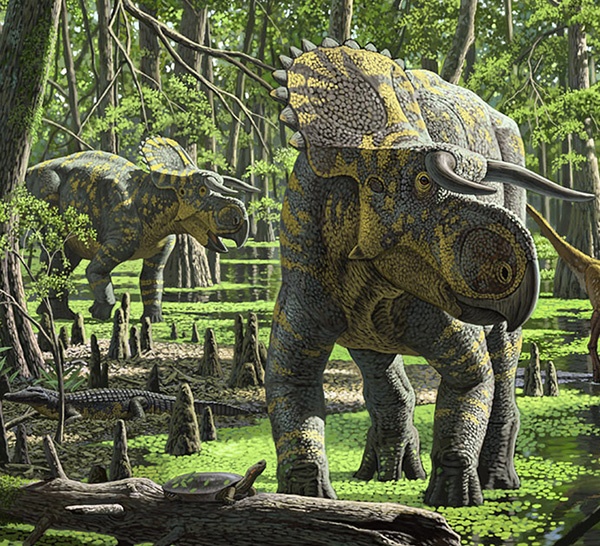 Oamenii au fost creati declarativ de la bun început cu cele doua genuri: masculin si feminin. Acesta este conceptul. In practica au fost creati in doi pasi: mai intai Adam, apoi Eva. Ei au fost creati ca familie, si au primit un mandat.
Despre crearea oamenilor se repeta de doua ori ca au fost creati dupa chipul si asemanarea lui Dumnezeu. Ei au fost facuti intr-un mod personal, nu doar prin cuvant ori porunca.
Geneza 2 ne arata mai in detaliu cum a decurs crearea omului: din tarana, cu duh divin insluflat, si ca suflet viu. El a fost pus in gradina Edenului.
Apostolul Pavel citeaza Geneza 2 si spune in 1 Corinteni 15 ca a „45. omul dintai, Adam, a fost facut un suflet viu.  Al doilea Adam a fost facut un duh datator de viata... 48 si cum am purtat chipul celui pamantesc, tot asa vom purta si chipul celui ceresc.”
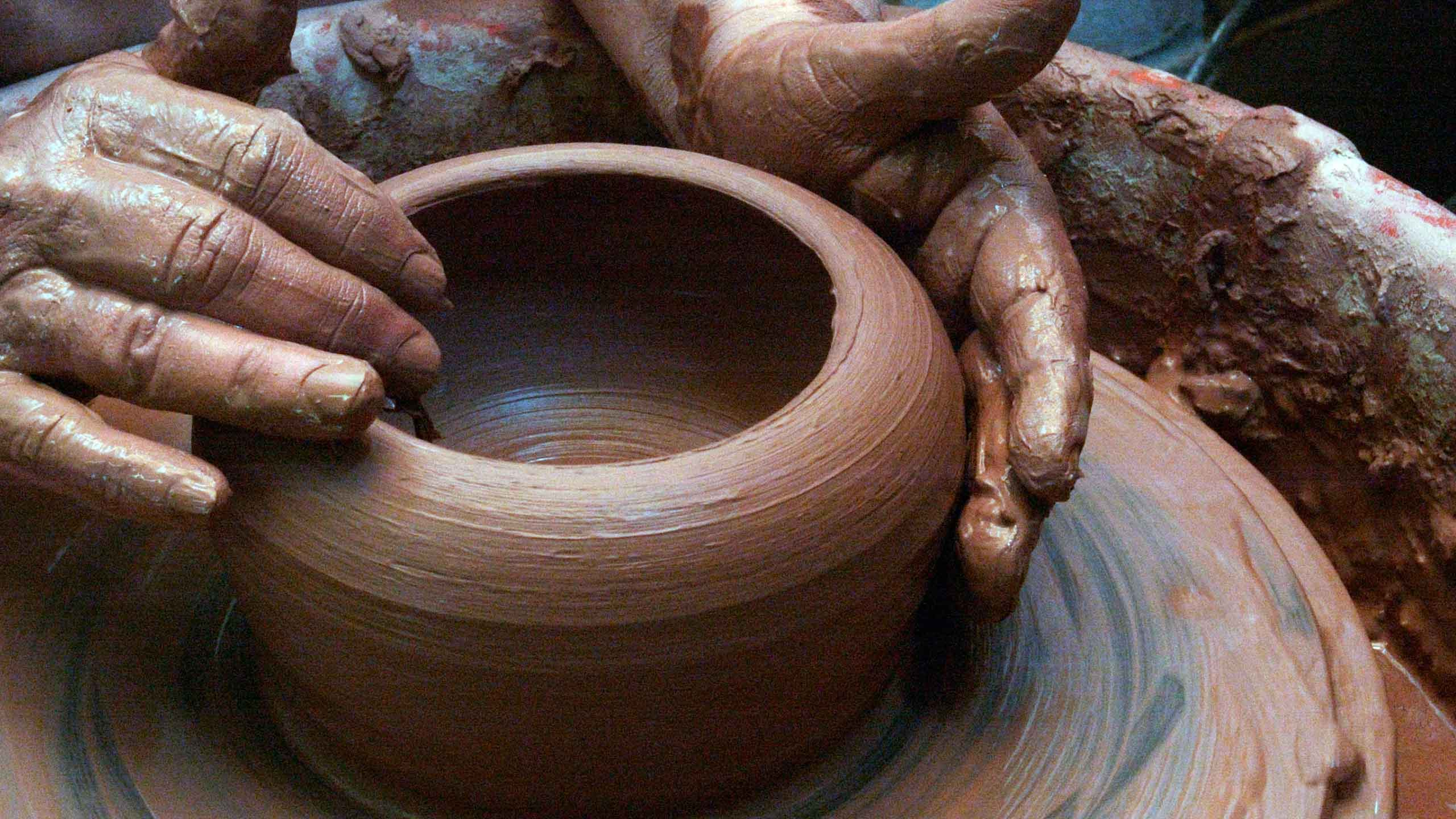 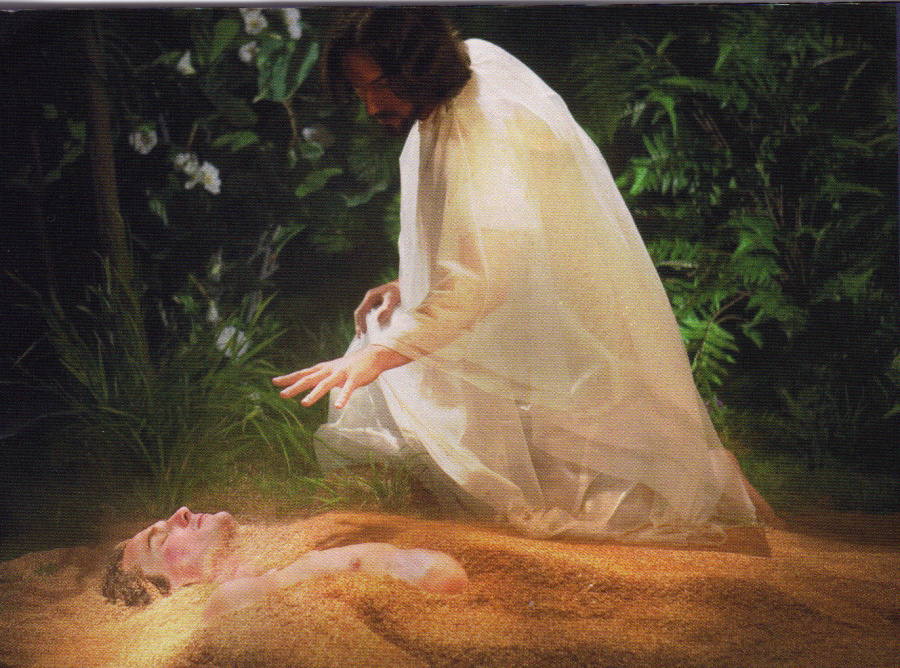 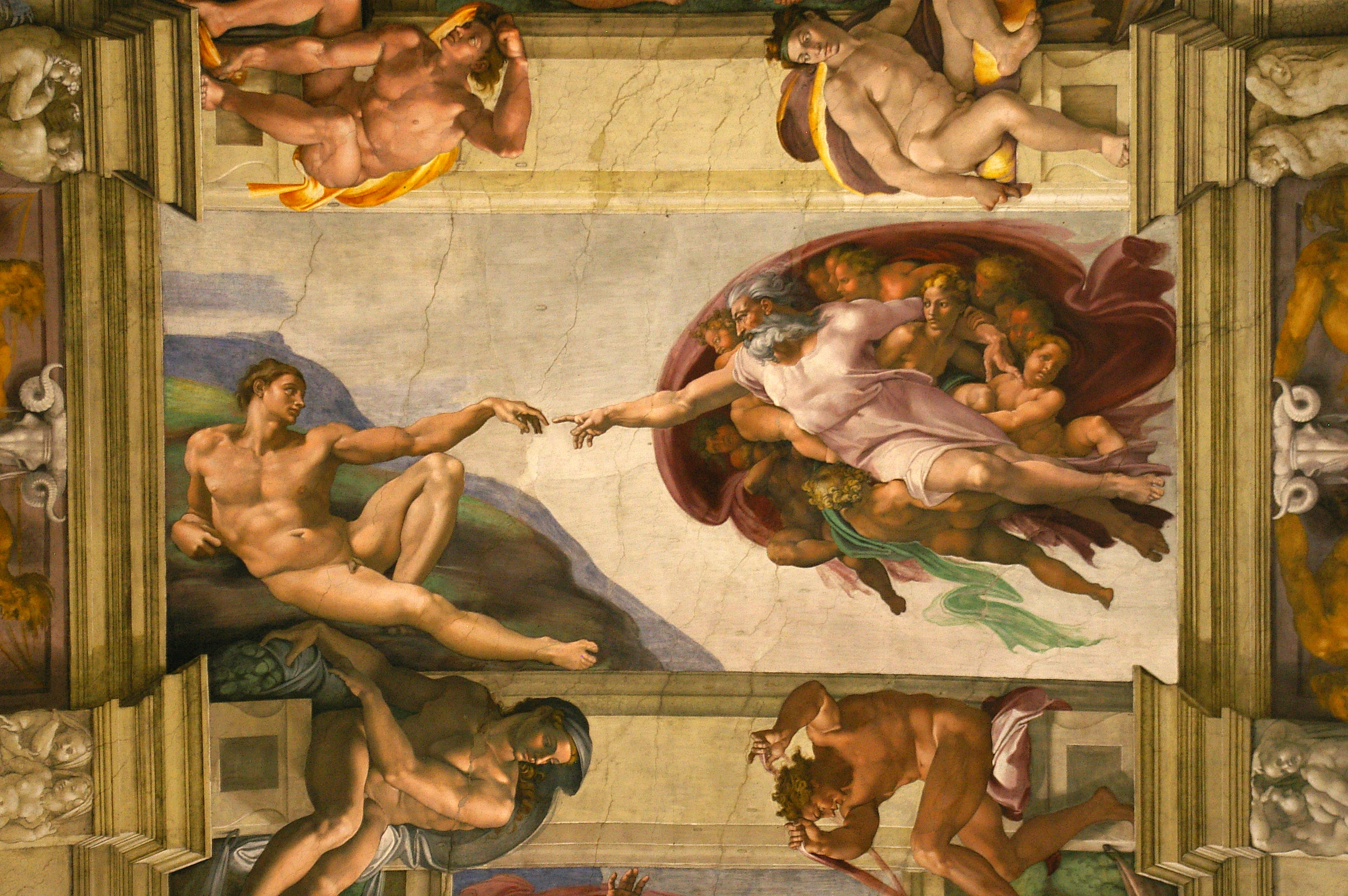 Omul a fost asezat in Gradina Eden
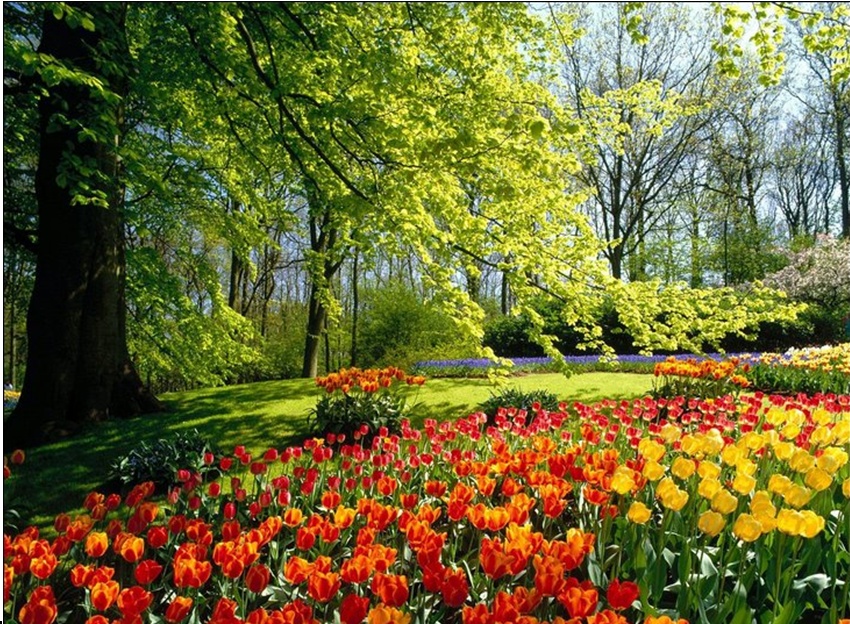 Ce a vazut Adam in gradina Eden?
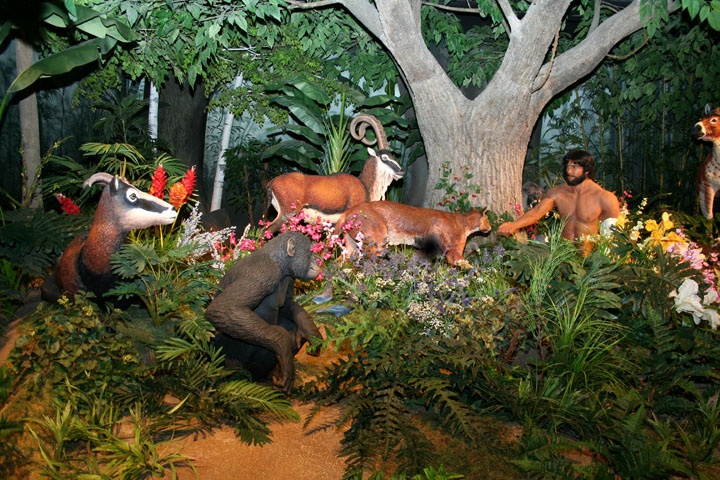 Ce a vazut Adam in gradina Eden: animalele
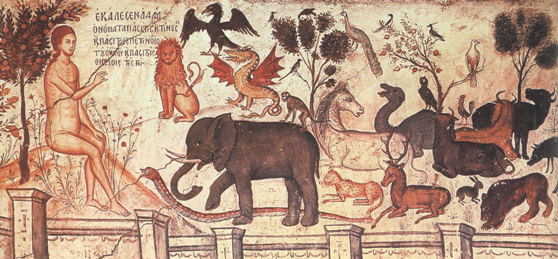 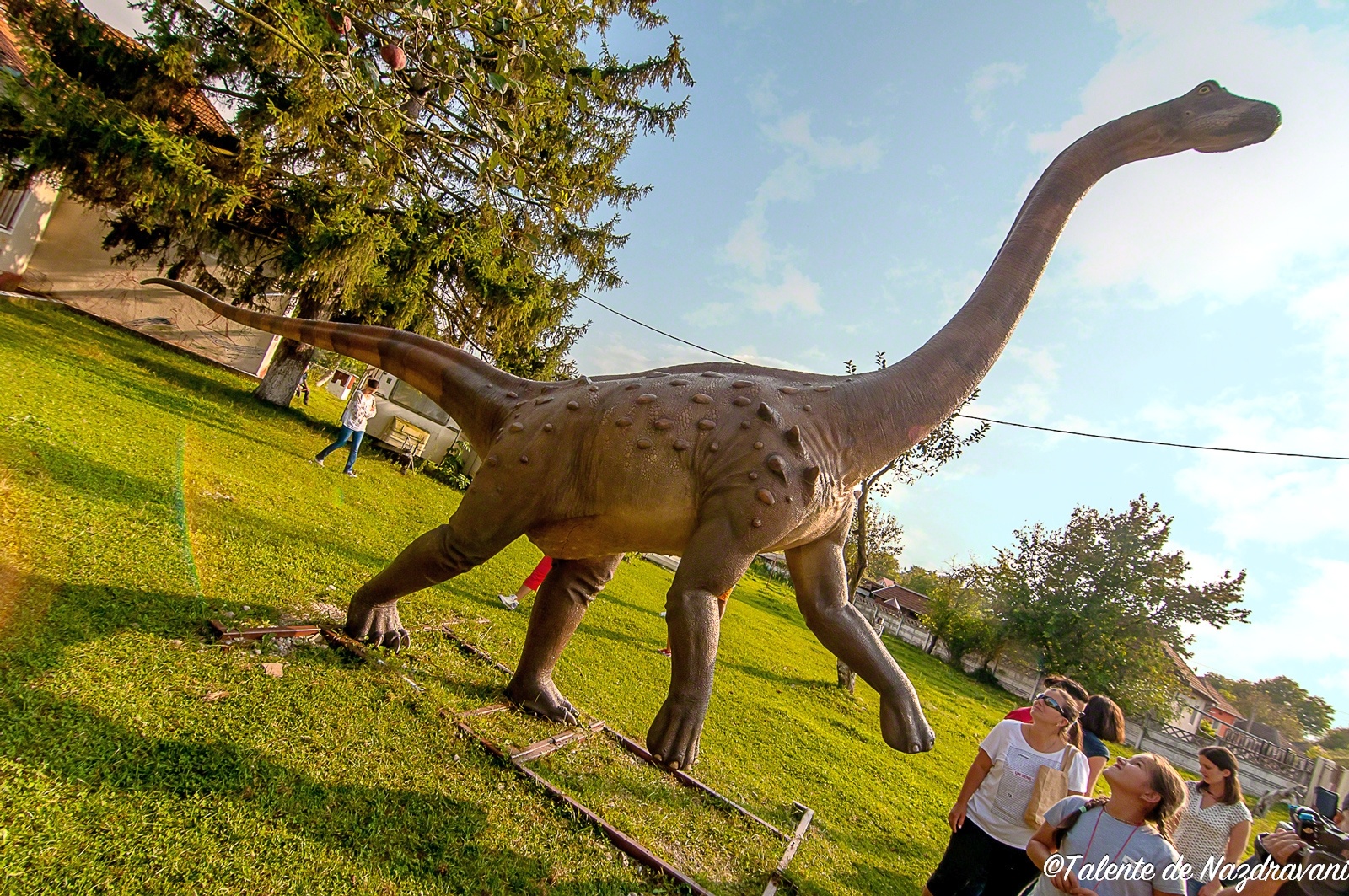 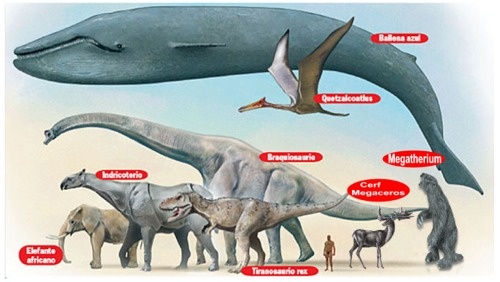 Ce a vazut Adam in gradina Eden? – dimensiunile mari ale animalelor
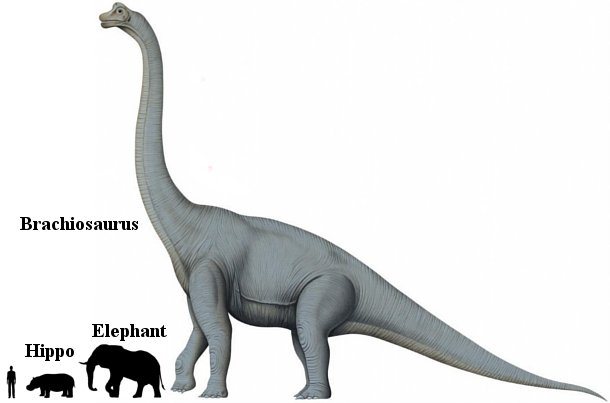 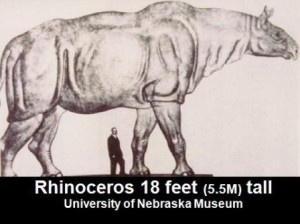 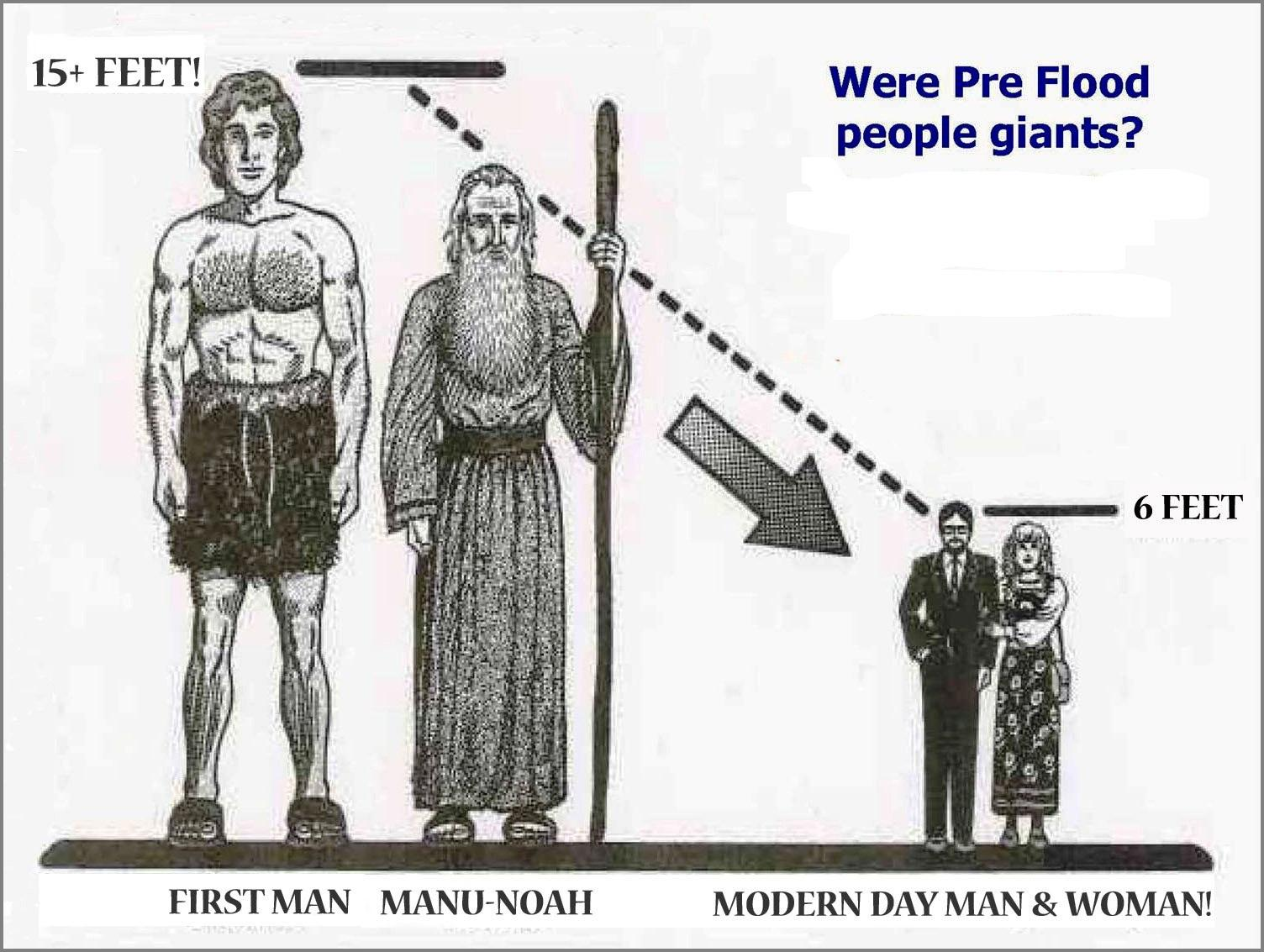 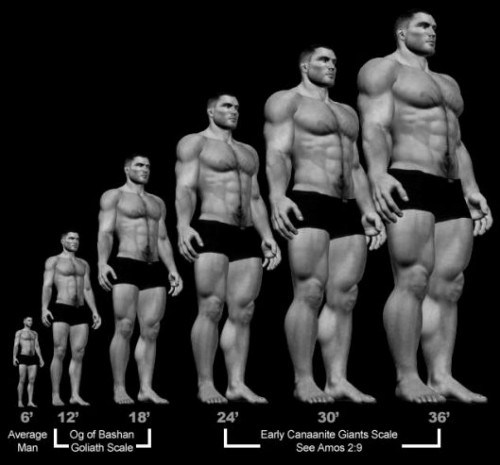 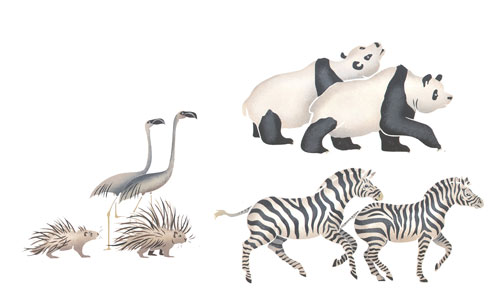 Ce a vazut Adam in gradina Eden: genul animalelor, faptul ca erau perechi...
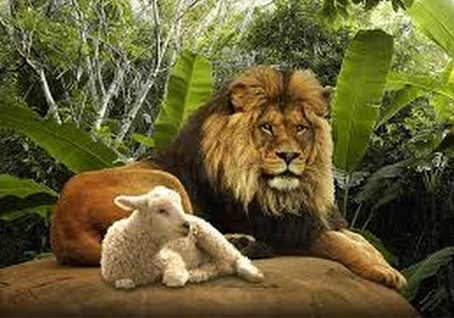 Ce a vazut Adam in gradina Eden: faptul ca animalele traiau in pace...
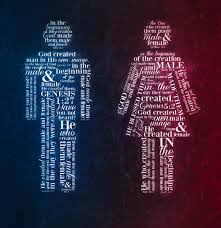 Ce a vazut Adam in gradina Eden? A înteles ca este singur, si are nevoie de o tovarasa ...
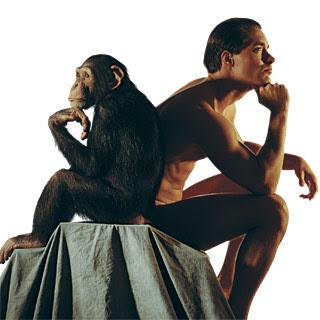 Ce a vazut Adam in gradina Eden? Ca este singur si nici un animal nu este potrivit pentru el, ca sa-i fie tovarasa de viata...
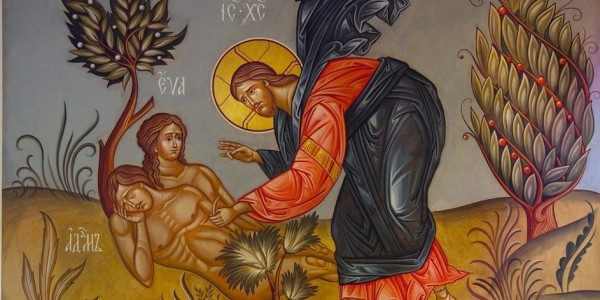 Atunci, Dumnezeu, care stia deja ca nu este bine ca omul sa fie singur, a creat-o pe Eva.
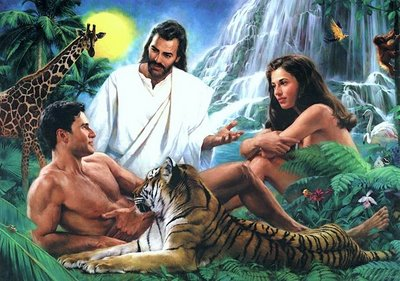 Modelul oamenilor este Hristos si au fost creati prin Hristos, si prin asemanare cu El.
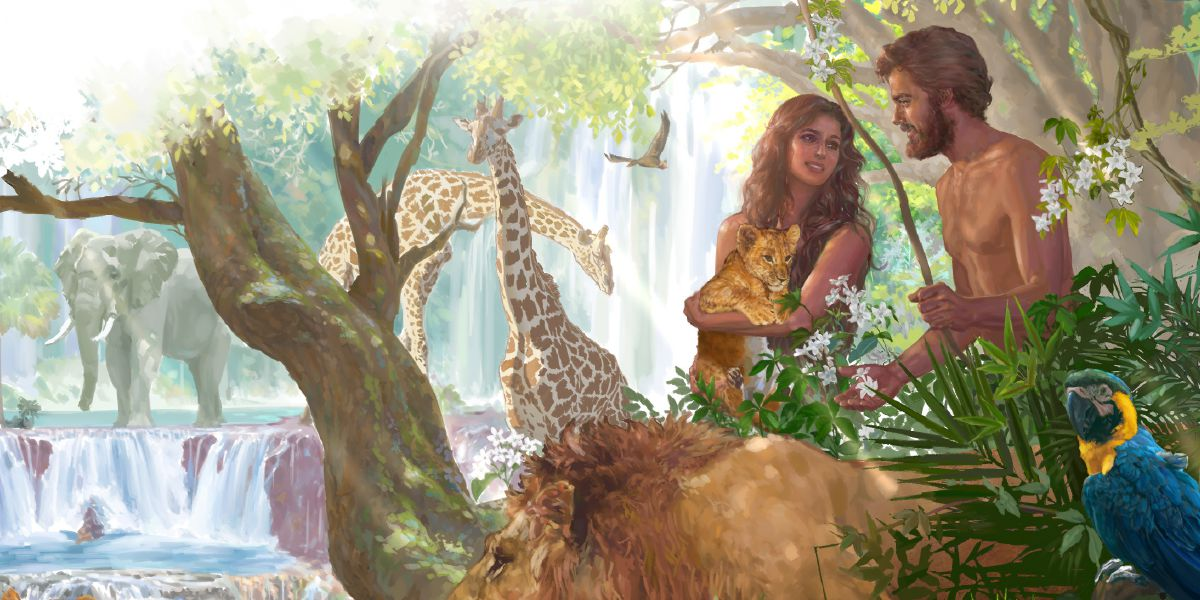 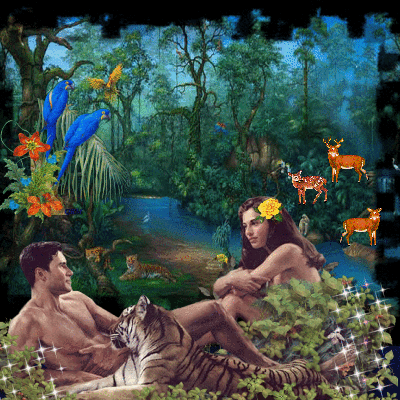 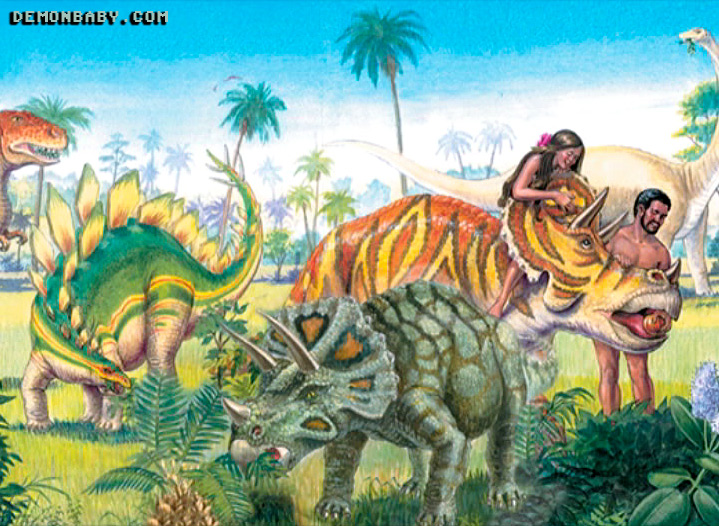 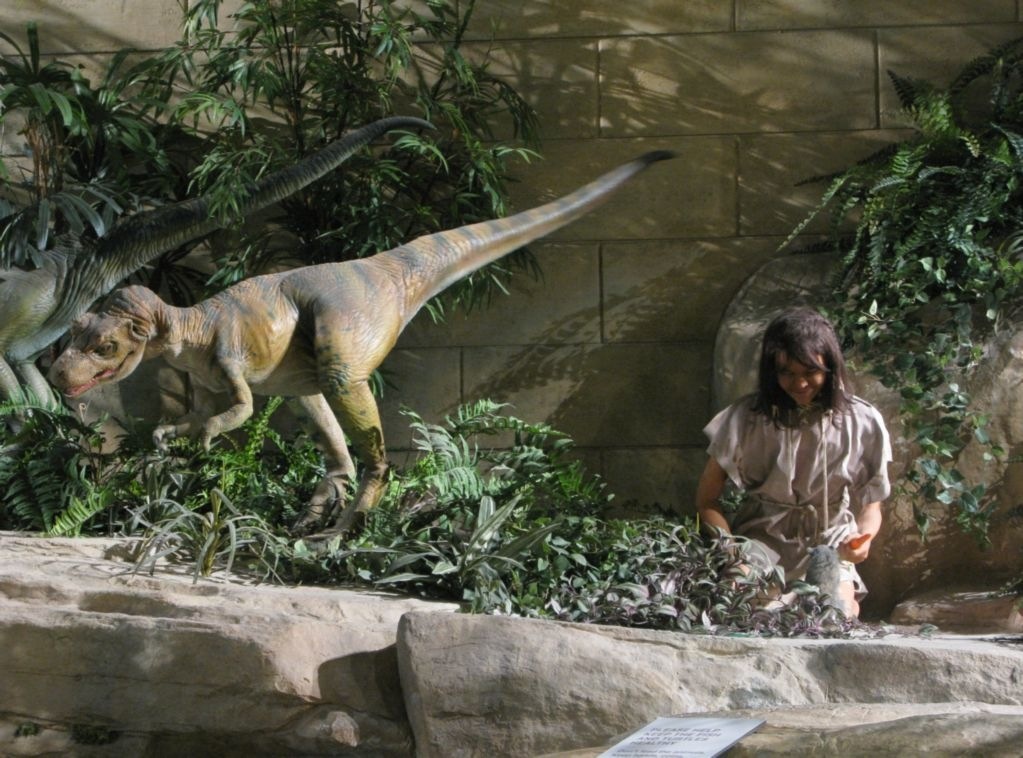 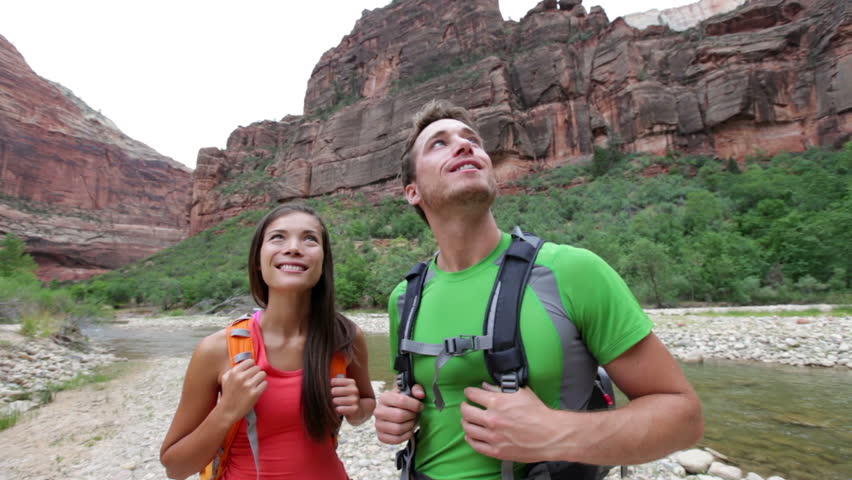 Au explorat lumea creata
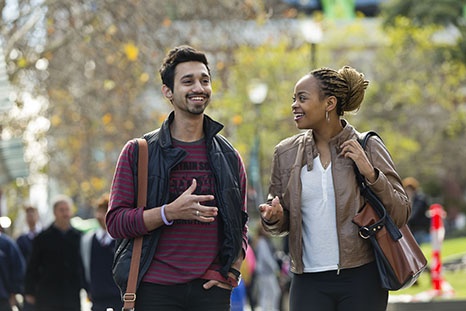 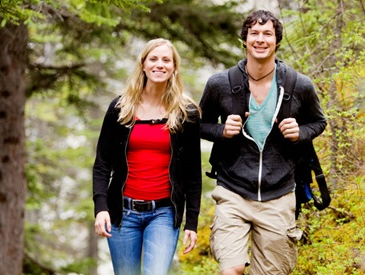 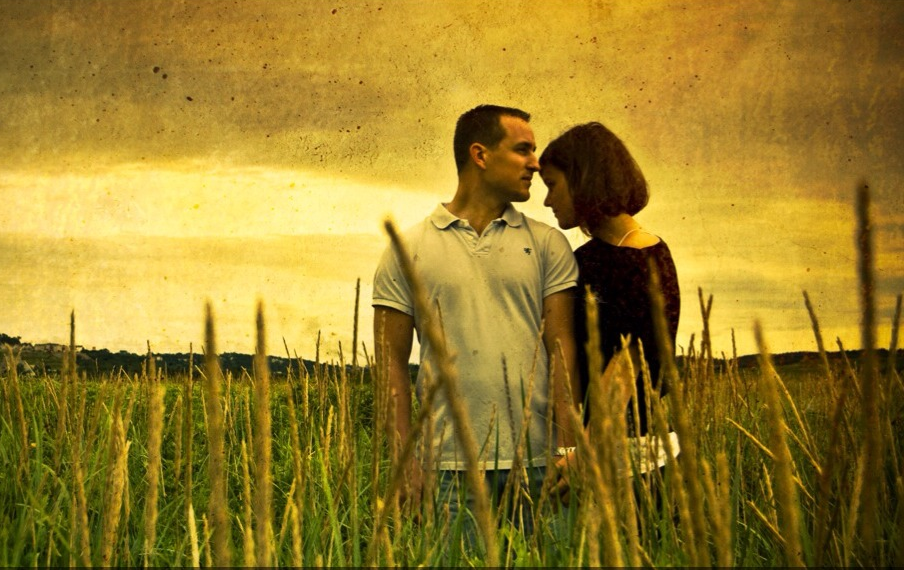 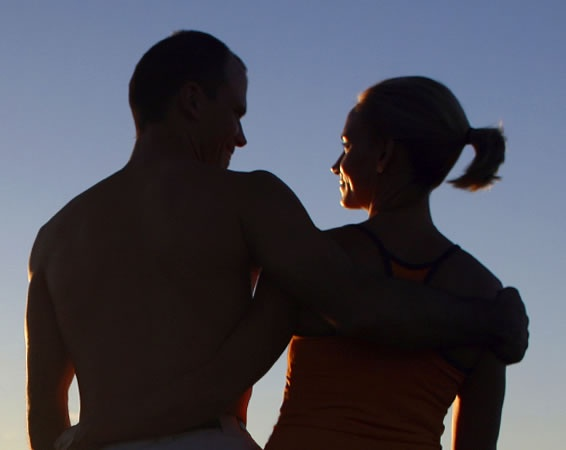 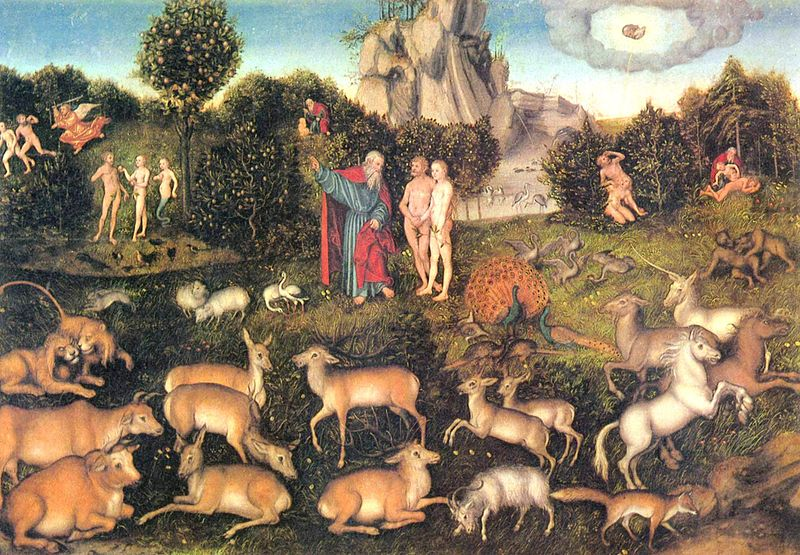 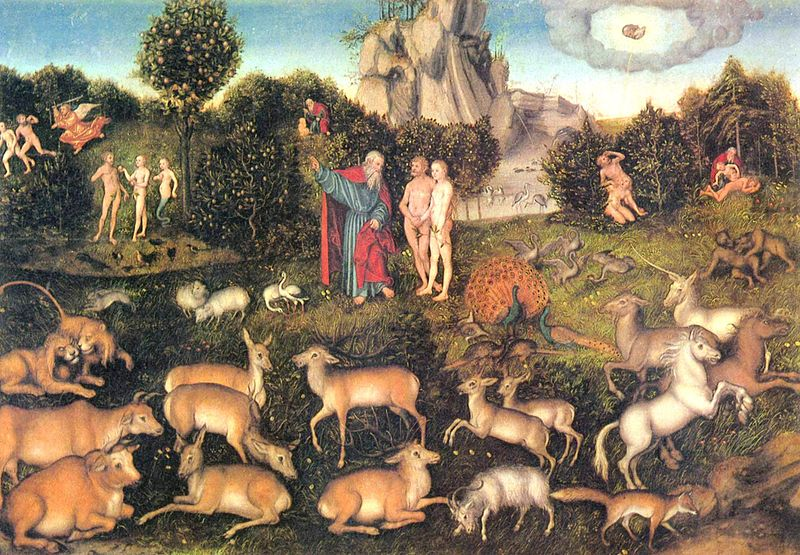 Care este relația între bărbat și femeie (soț și soție)?
Care este relația între oameni și animale?
Care este relația între Dumnezeu și oameni?
Care este relația între Dumnezeu și oameni?
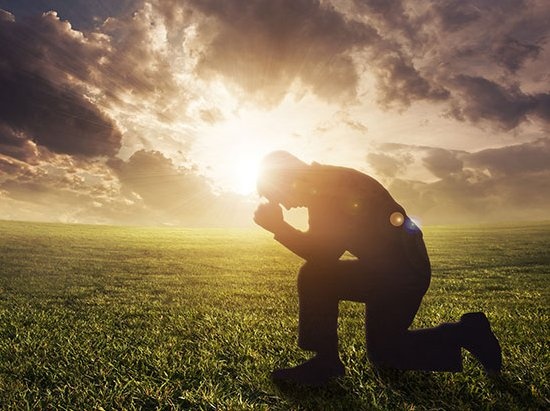 Vointă
Intelect
Sentiment
Libertate si responsabilitate morala
Comuniune /  comunitate
Naștere de viața
Duhul Sfânt
Sfințenie
Domnie și reprezentare
... după chipul și asemănarea lui Dumnezeu
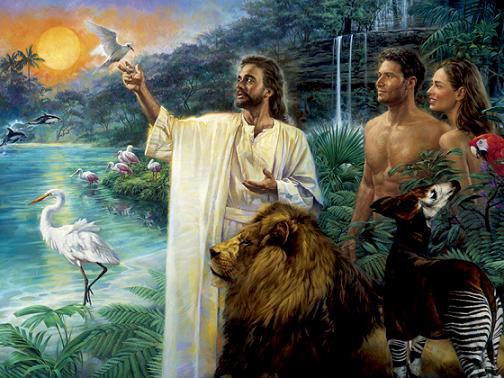 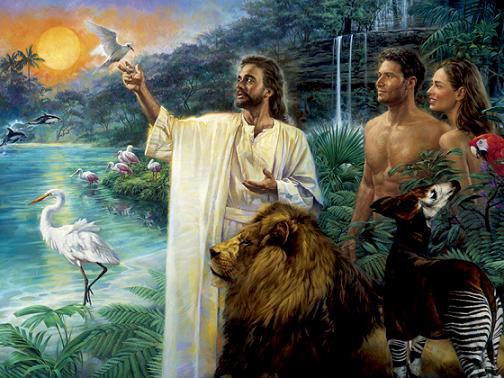 Adam si Eva au fost creati prin Hristos, de Hristos si prin asemanare cu Hristos. 







Hristos este prototipul. Omul prin excelenta.
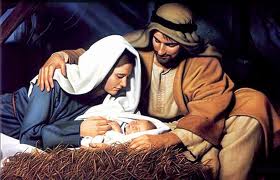 Adam si Eva au fost creati prin Hristos, de Hristos si prin asemanare cu Hristos. 







Hristos este prototipul.  El este Omul prin excelenta.
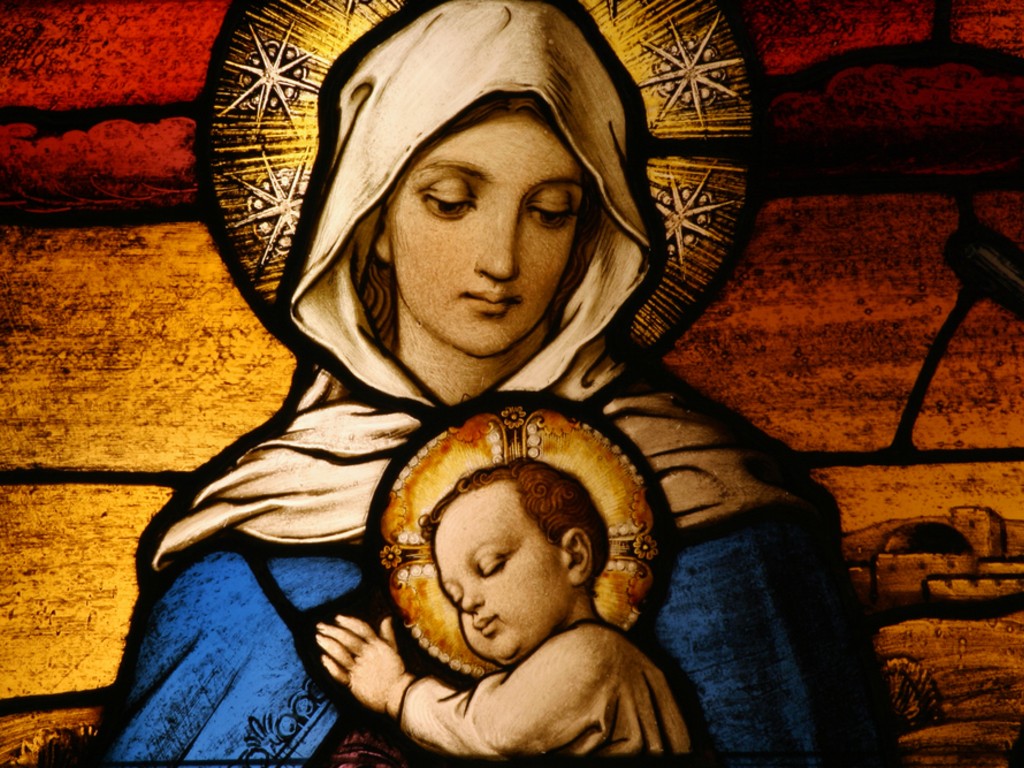 Adam si Eva au fost creati prin Hristos, de Hristos si prin asemanare cu Hristos. 







Hristos este prototipul.  El este Omul prin excelenta.
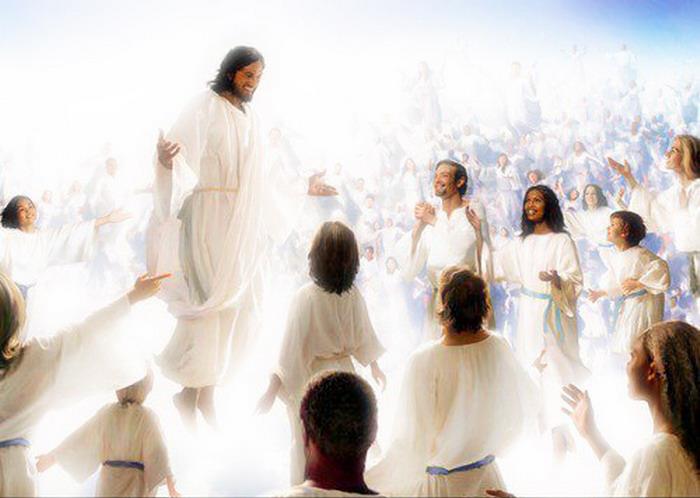 El va judeca lumea
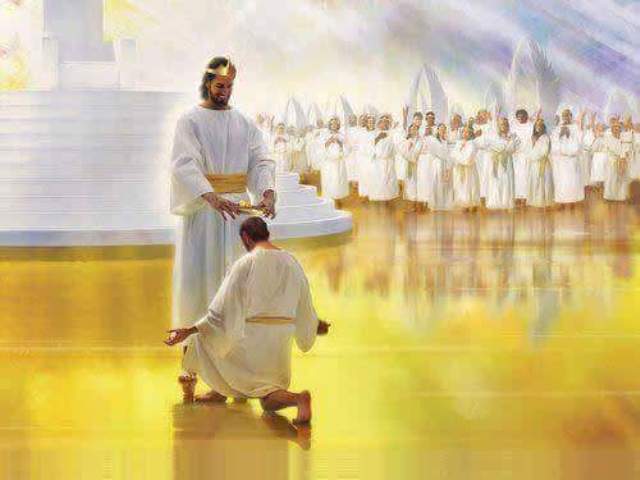 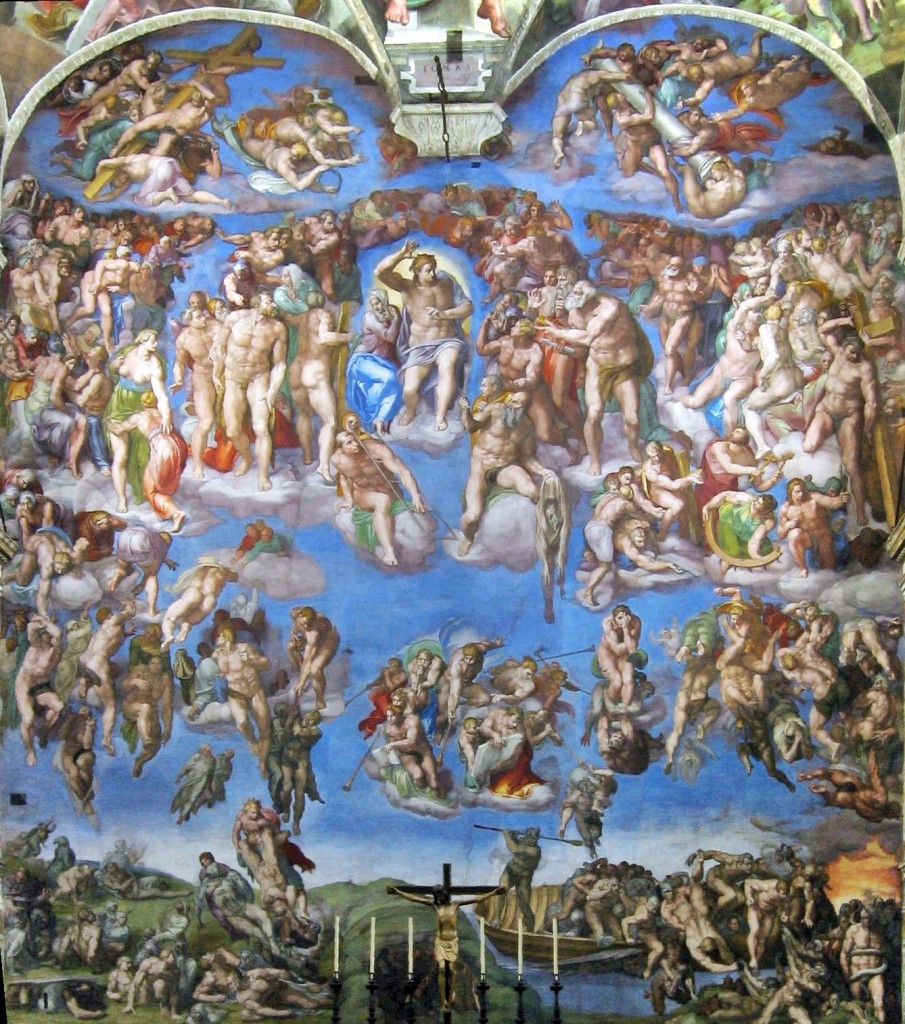 El va Judeca Lumea 
Cu 
Dreptate
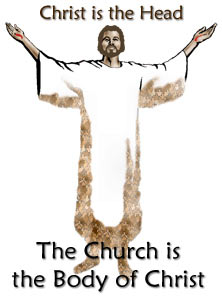 El este
Capul
Bisericii
Iar Biserica
Este
Trupul Lui
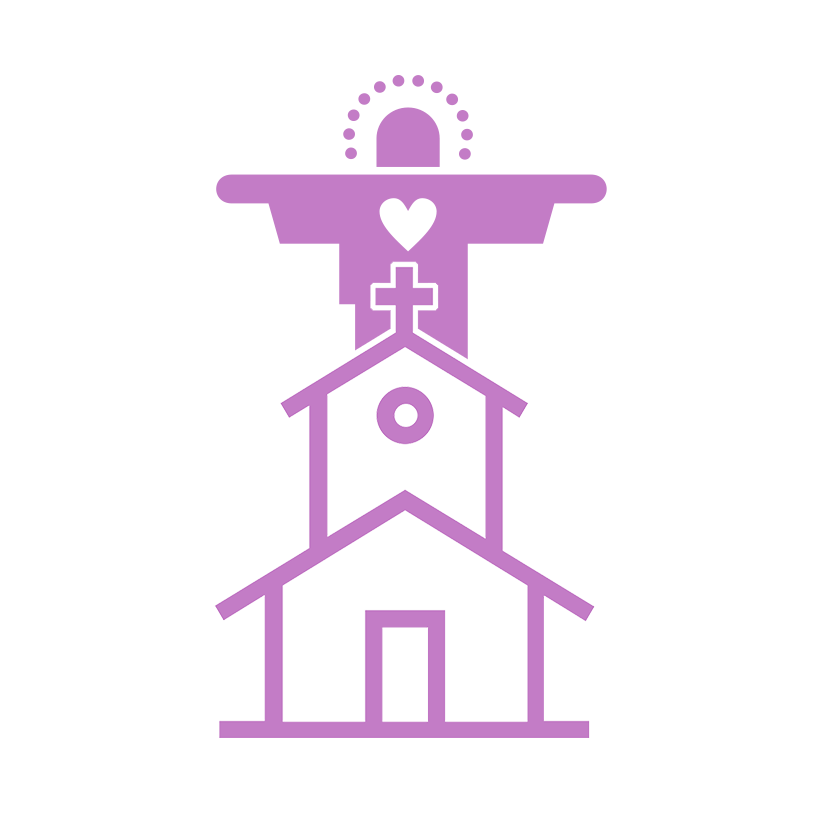 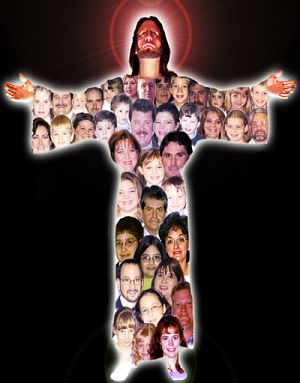 Destinul
Nostru
Este
Legat
De 
Destinul Lui
Noi suntem „mireasa” mirelui
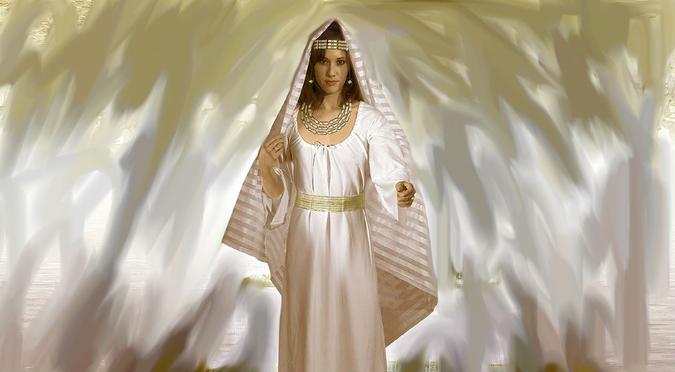 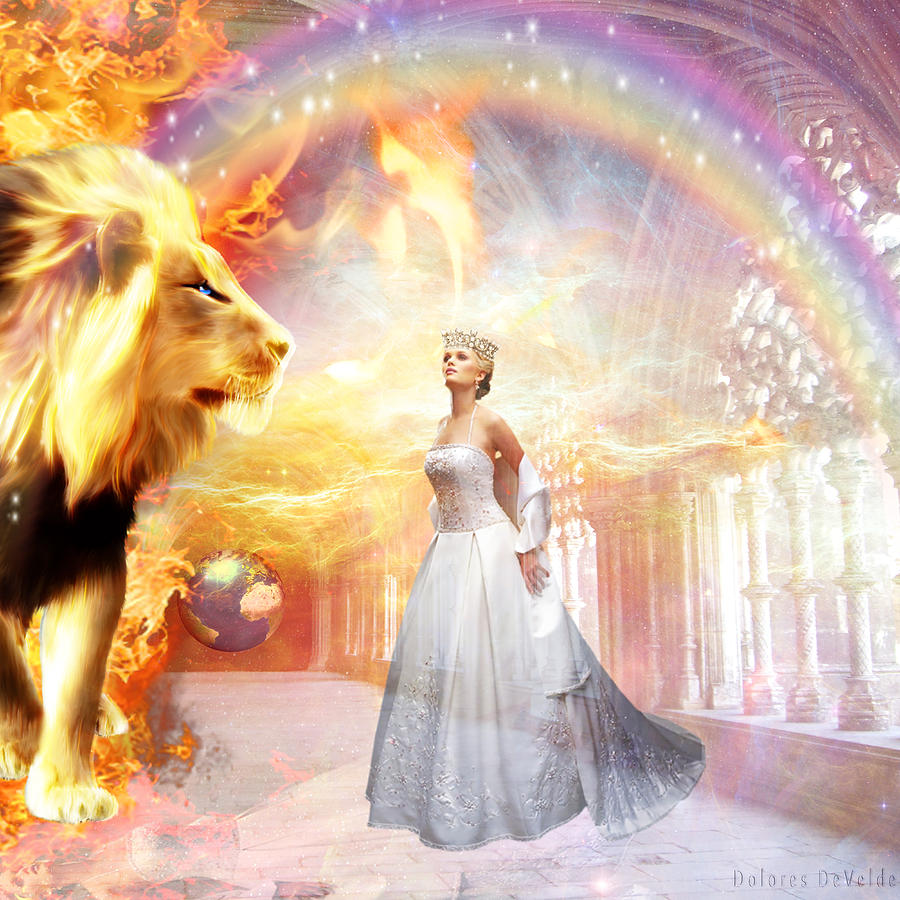 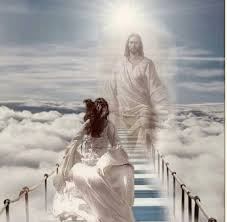 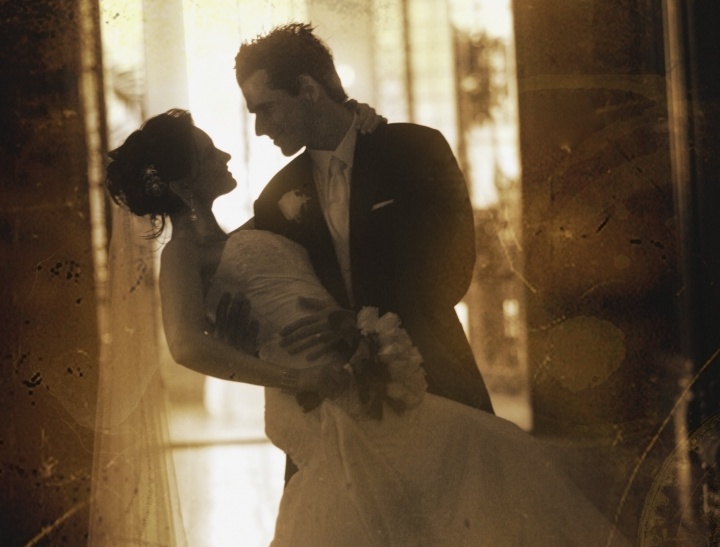 Care este relația între bărbat și femeie (soț și soție)?
Am fost făcuți așa pentru a fi parteneri toată viața
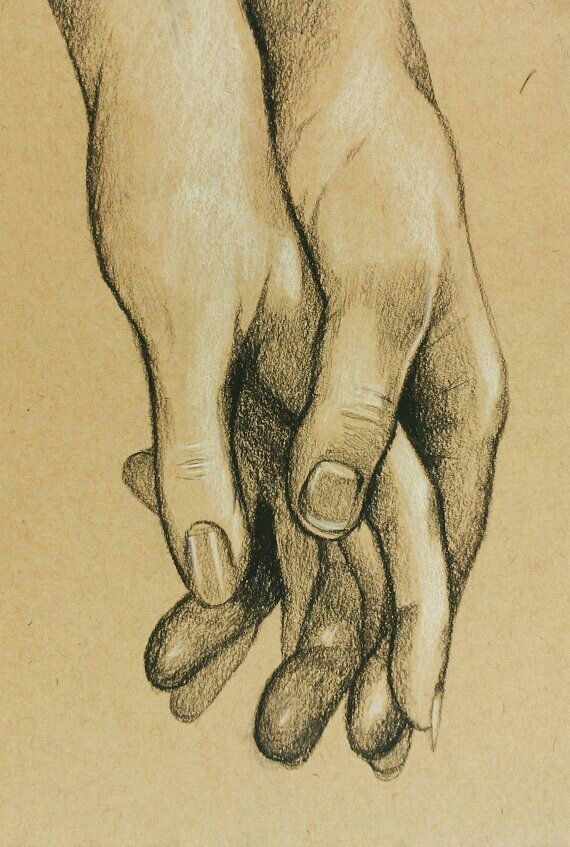 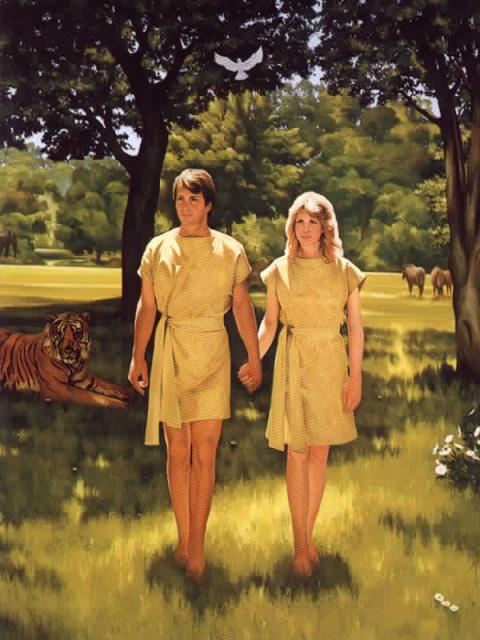 Familia este planul lui Dumnezeu de la bun început, pentru oameni
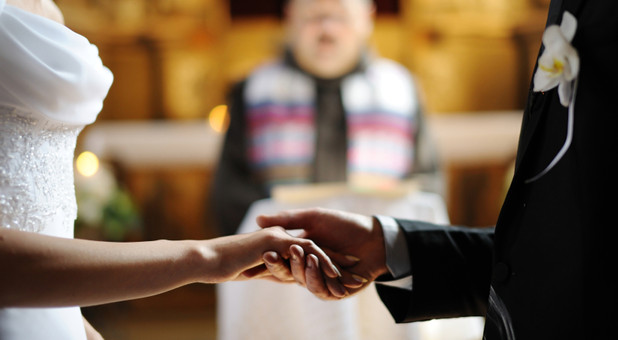 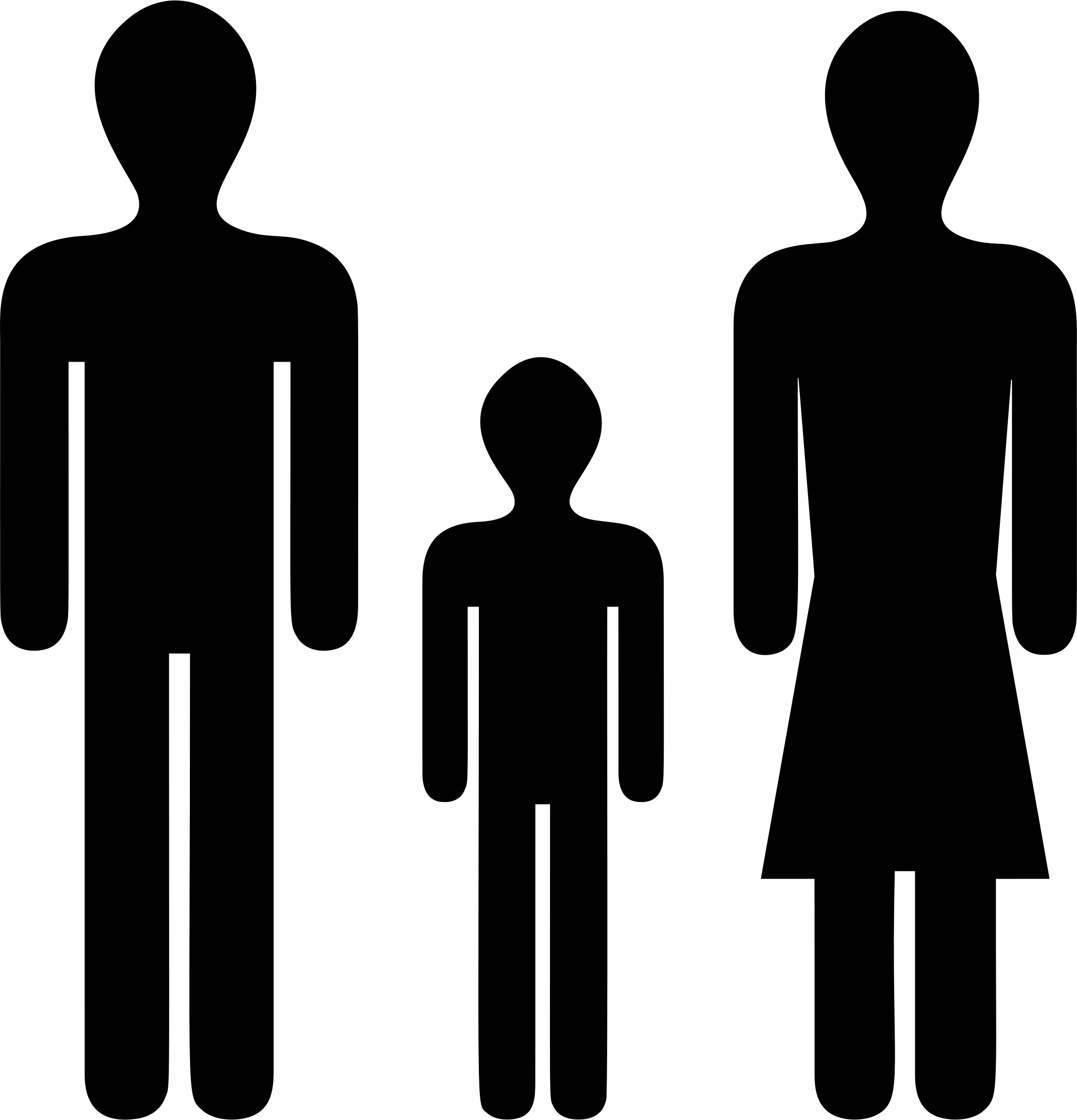 Familia cu părinți și copii este baza  societății
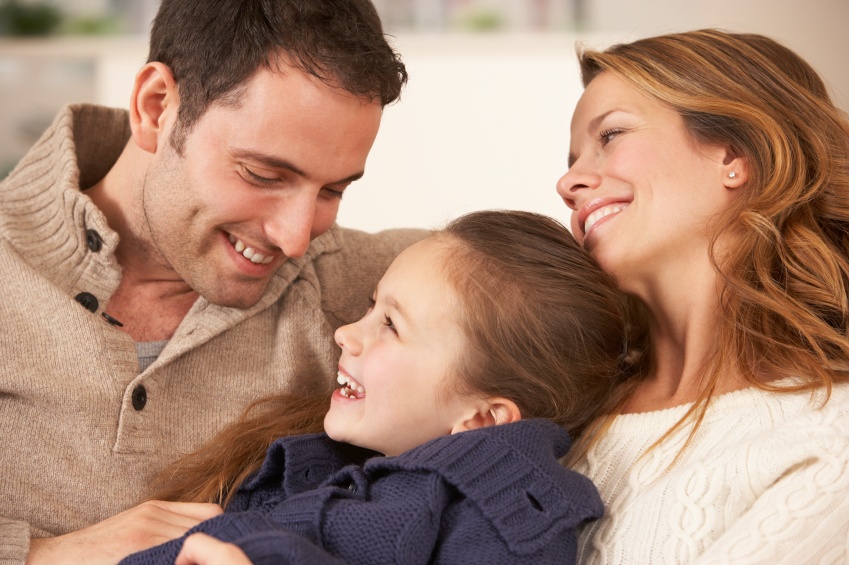 Femeile și bărbații sunt foarte asemănători la fizic și performanțe, dar există și deosebiri
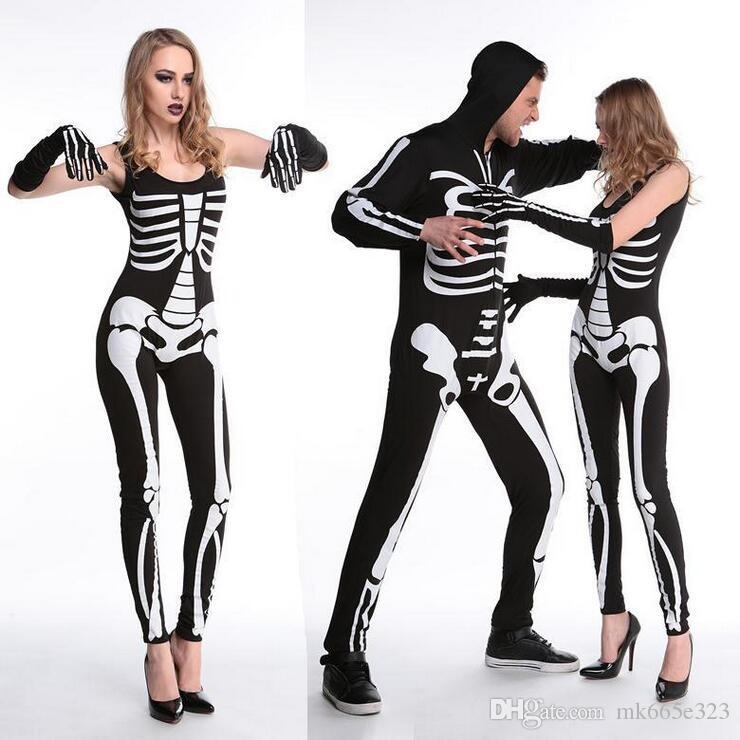 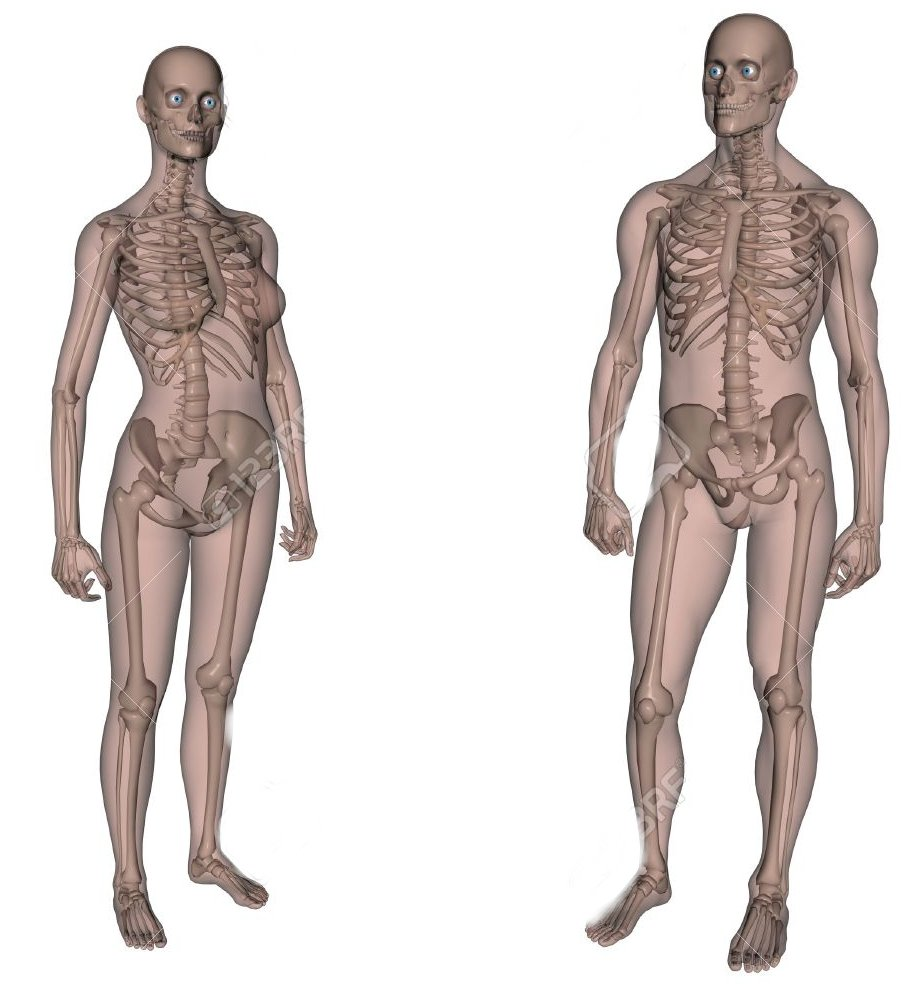 Bărbații și femeile au aproape aceeași înălțime același fel de schelet, aceiași mușchi
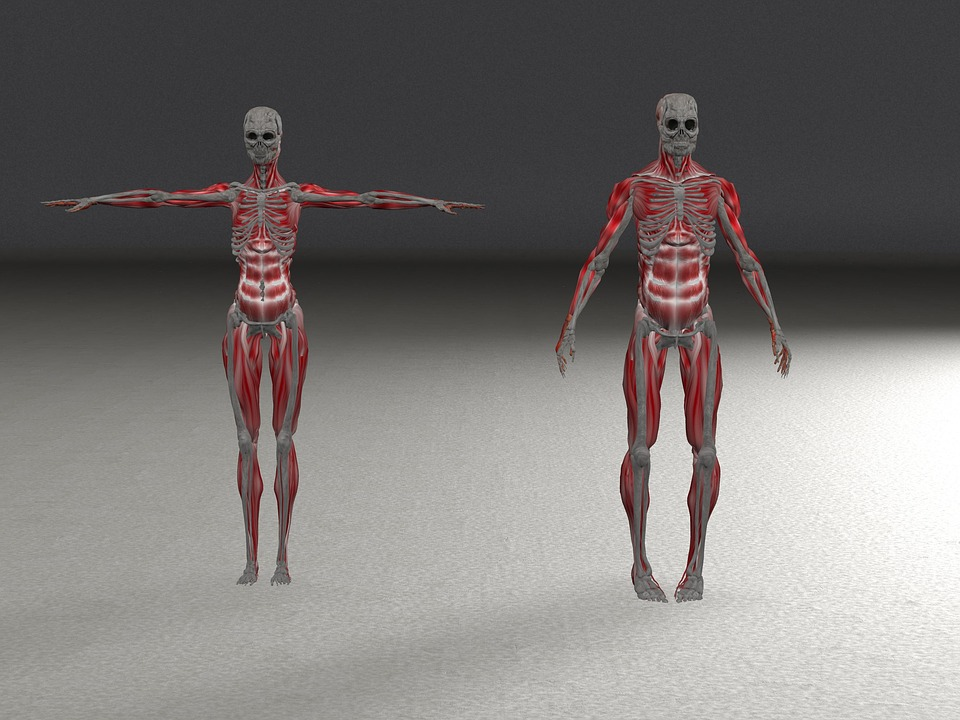 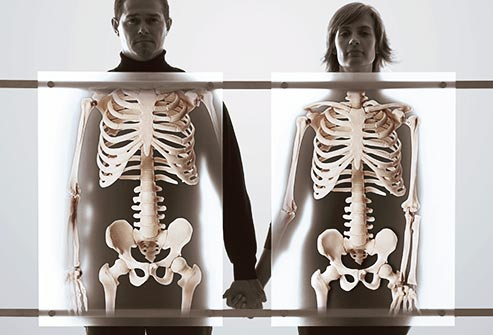 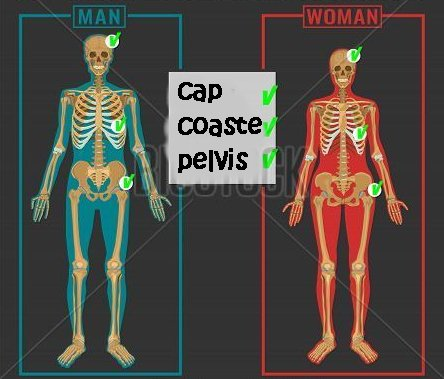 Deosebirisse vad
La oasele
Capului,
Marimea
Coastelor
Și la
Pregătirea
Corpului
Pentru 
Nașterea 
De 
copii
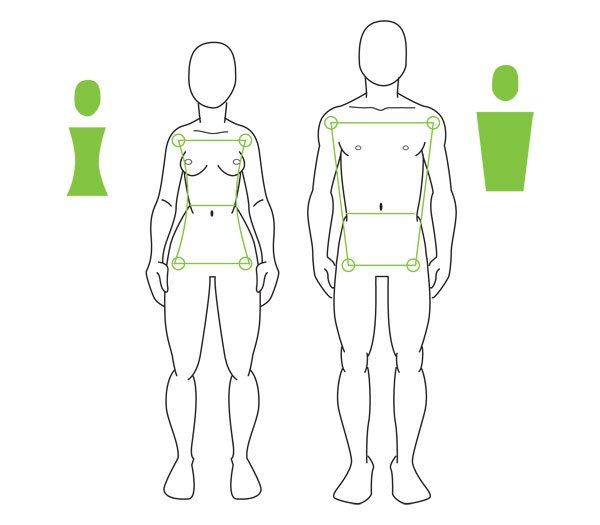 Forma corpului masculin este pregătită pentru mobilitate și efort,
Forma corpului feminin este proiectată pentru dexteritateși îngrijirea vieții
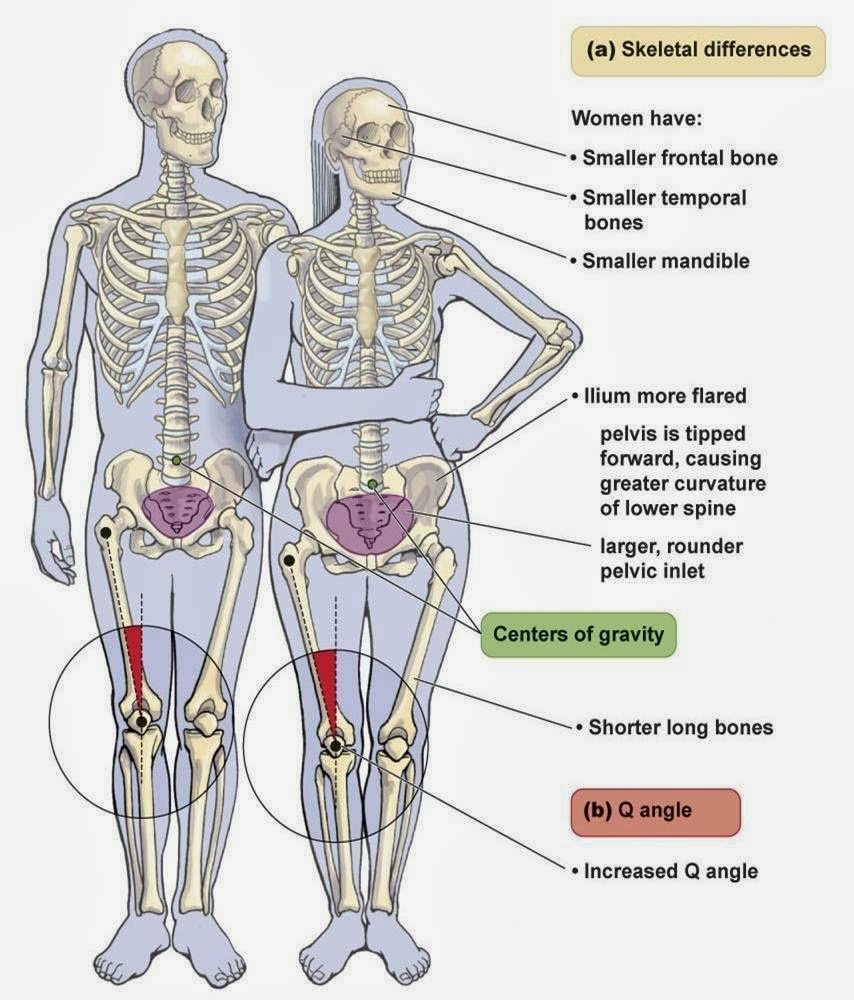 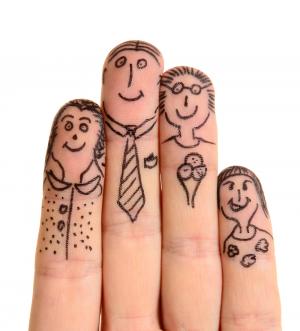 Dumnezeu
A creat
Familia
Ca să fie
Unită
Și să îl
Cunoască
Împreună
Pe 
Dumnezeu
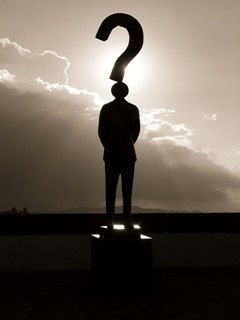 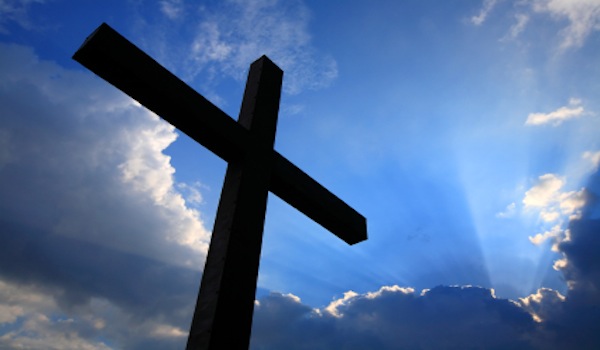 Destinul
Omului
Este
Legat
De
Jertfa lui
Hristos
De
Mântuirea 
Adusă de
Isus
Care este relația între oameni și animale?
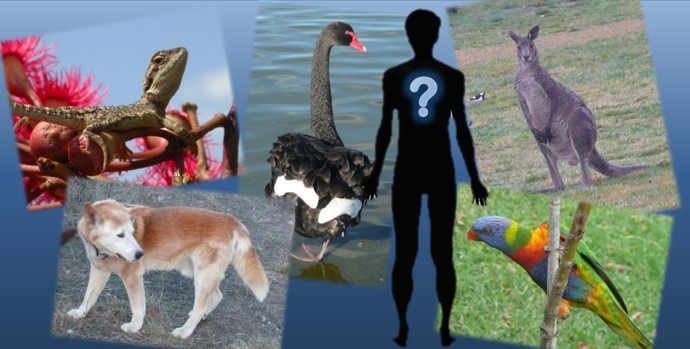 De stăpânire (gospodărire, companie, îngrijire)

De asemănare biologică și comparație culturală,
Abc - psihologi

De utilitate economică (produse, hrană, forță de muncă)
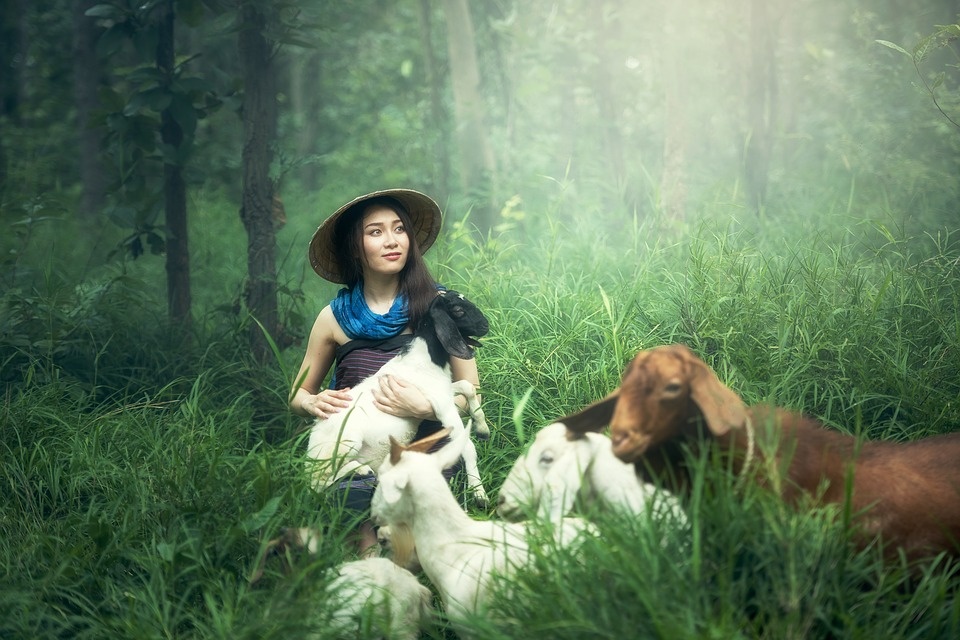 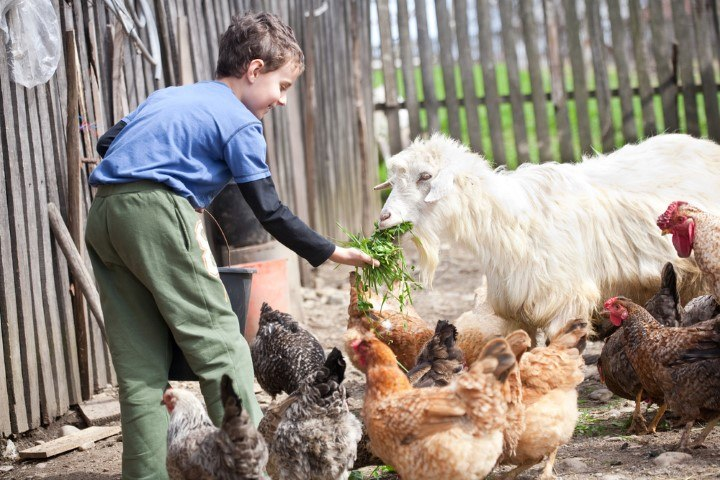 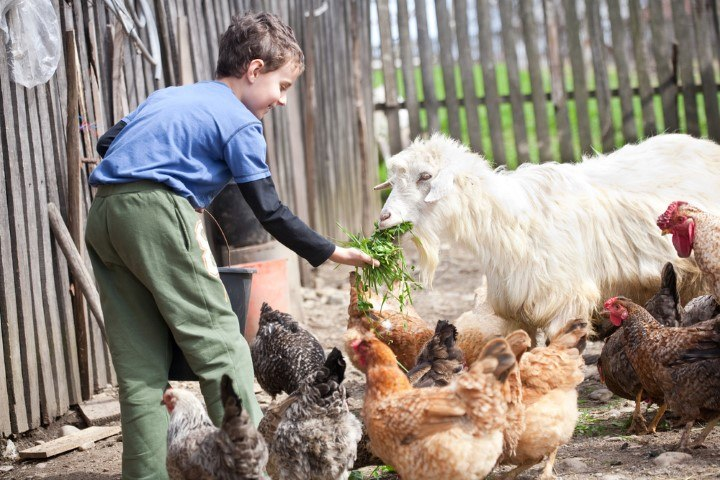 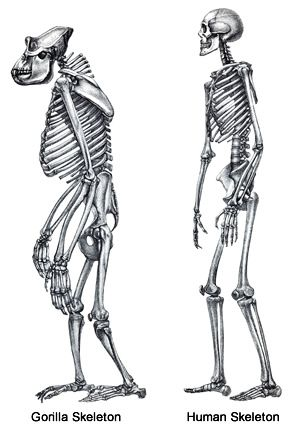 Există asemănări biologice și comportamentale între om și animale, dar ce semnificație au?
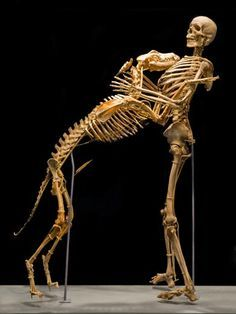 Omul și câinele
Au schelete
asemănătoare
Mamiferele, păsările, peștii și reptilele par să aibă un design comun
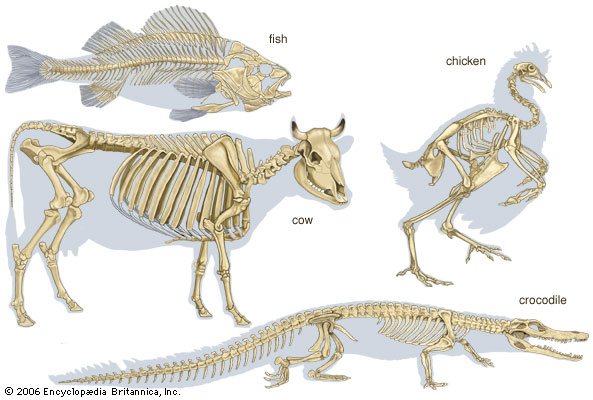 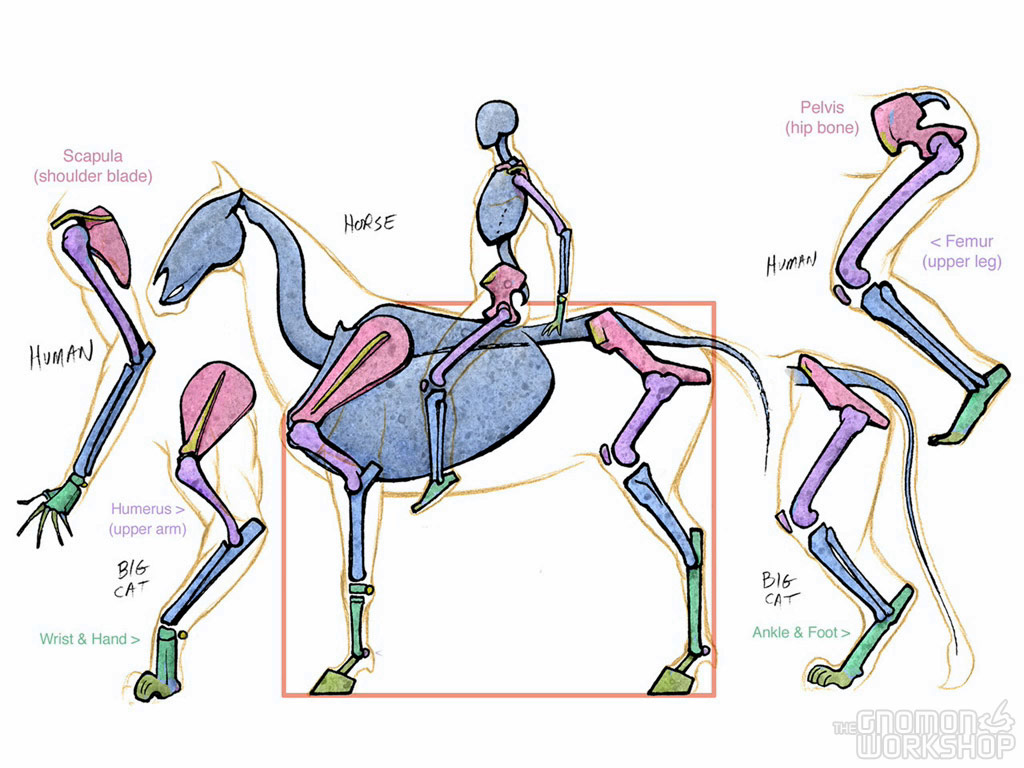 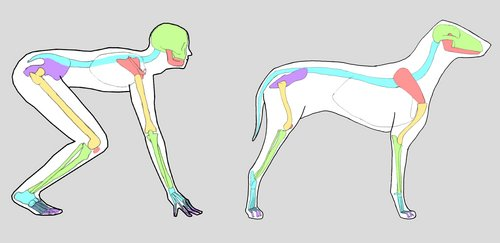 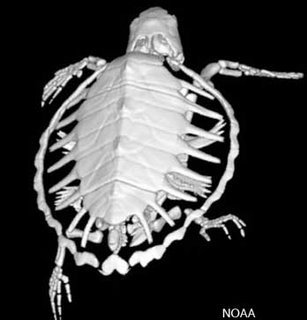 Cu insectele și nevertebratele, oamenii au mai puține trăsături comune: ele au schelet extern, organe interne diferite
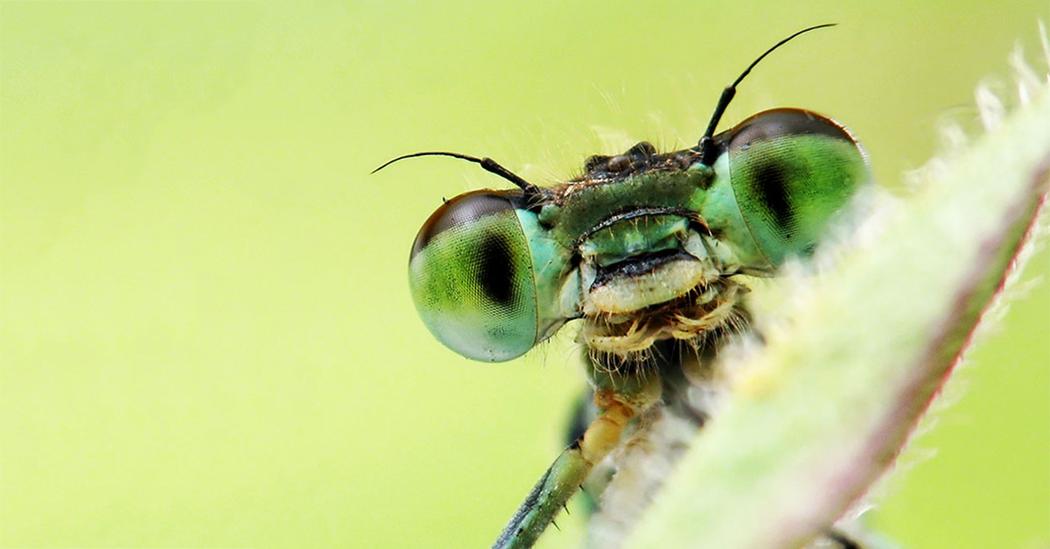 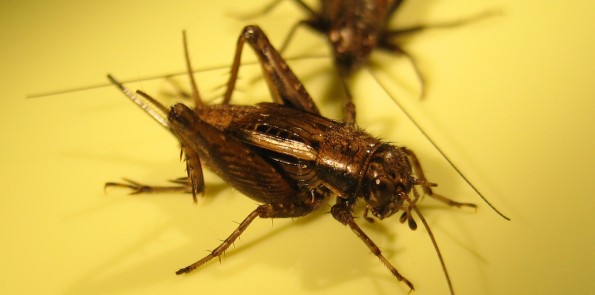 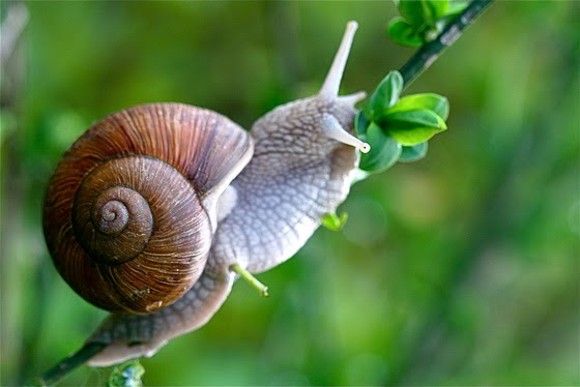 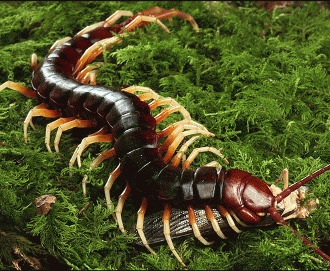 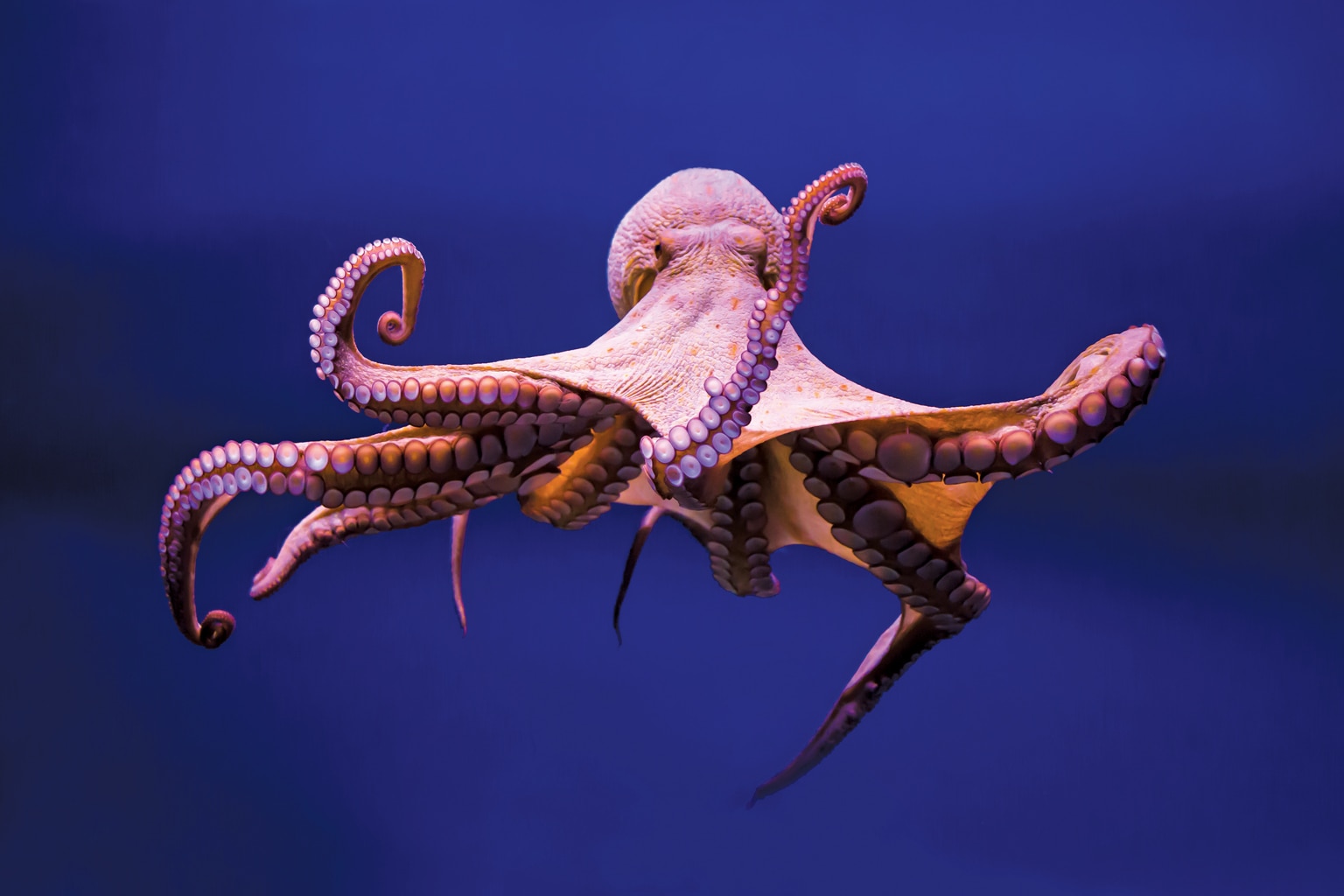 Unii savanți au observat asemănări la nivelul dezvoltării embrionilor – dar ele nu arată înrudire, cat o formă asemănătoare de dezvoltare
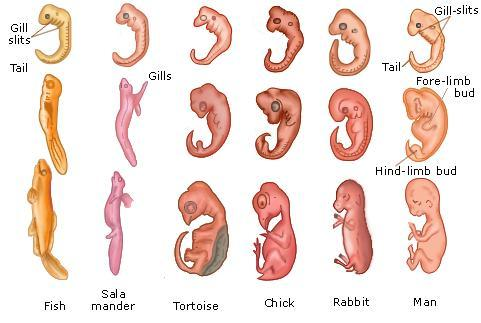 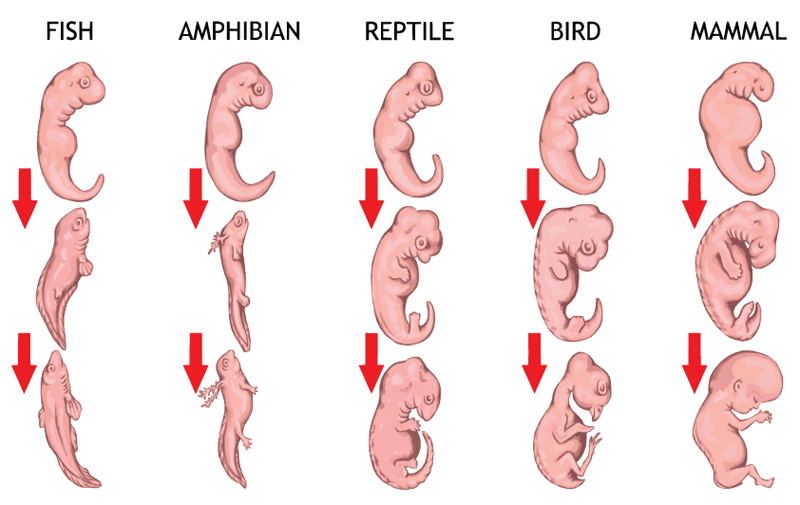 Elementul comun al asemănărilor este prezența ADN, informația genetica
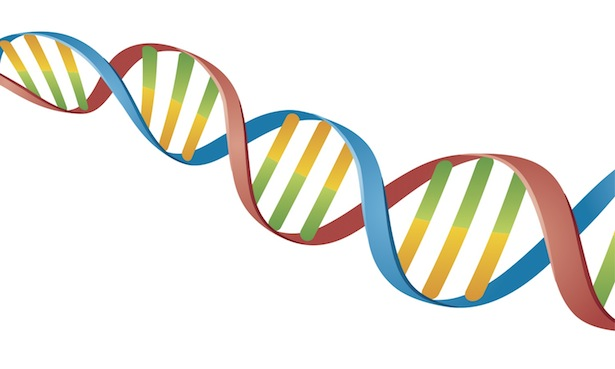 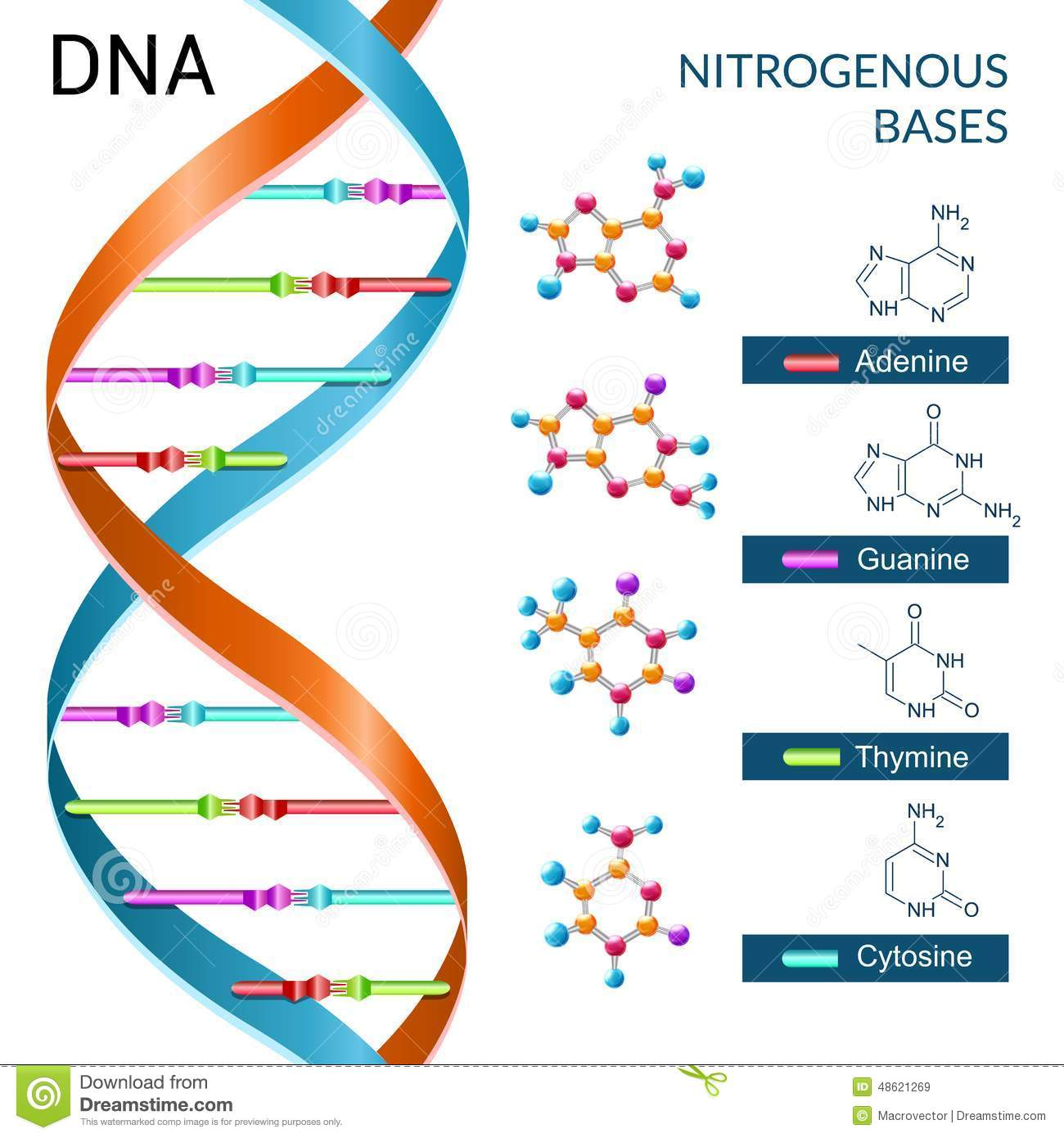 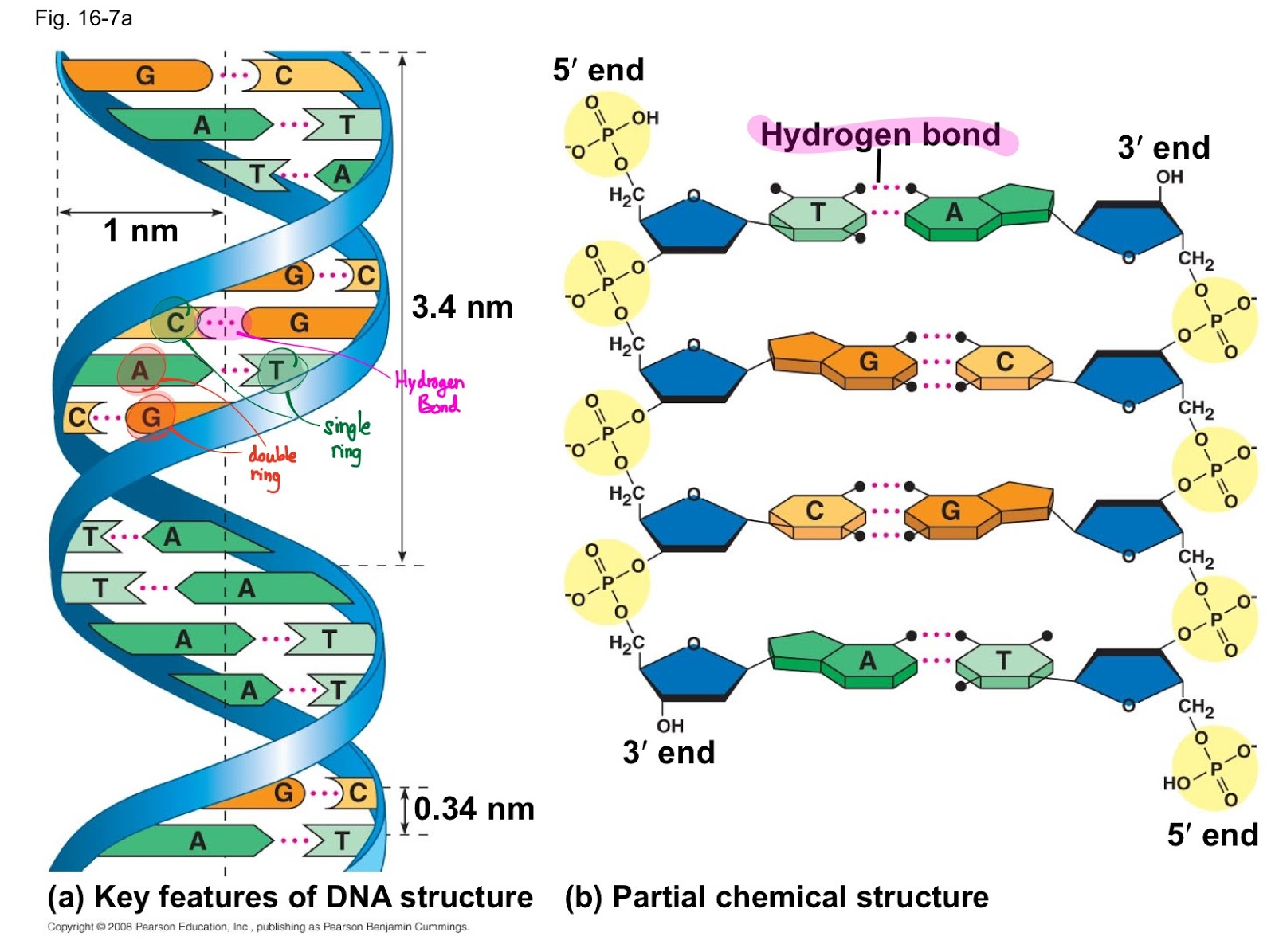 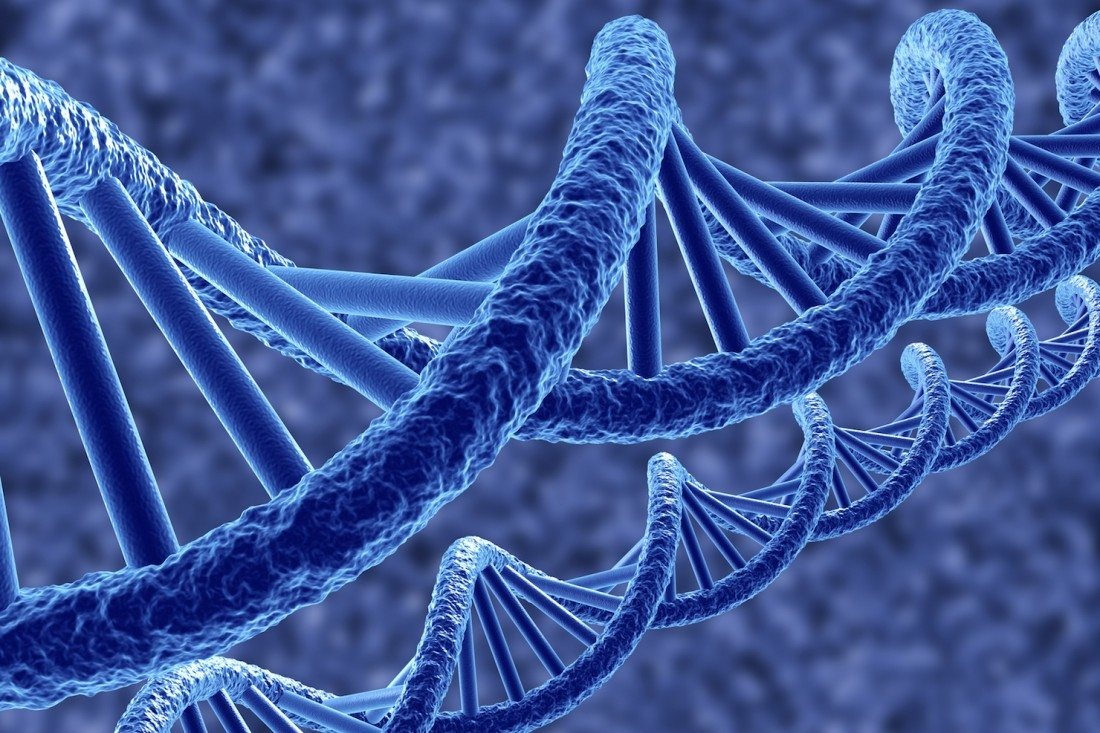 Oamenii și cimpanzeii au comune 99% din genele lor... Ei nu sunt oameni și noi nu suntem cimpanzei
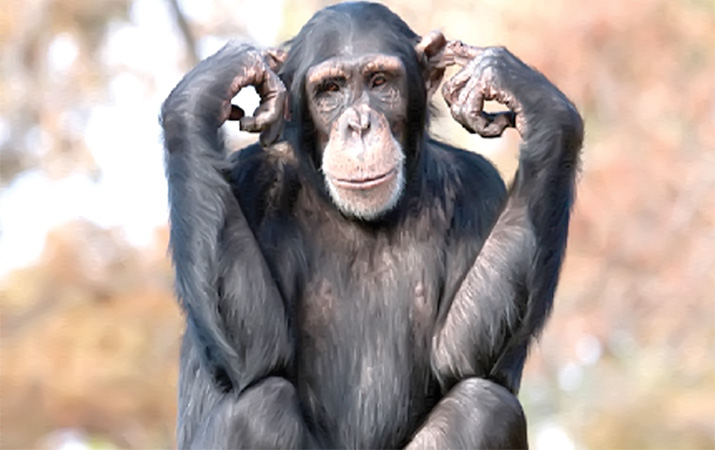 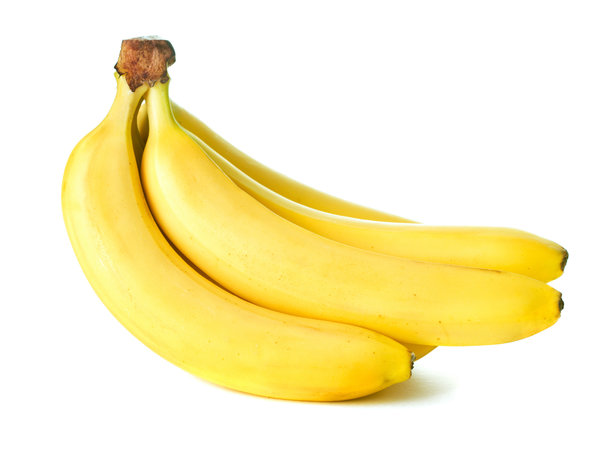 Bananele au 50%
din gene comune...

Nu înseamnă că pe
jumătate
suntem
banane
Morcovii au cu 20% mai multe gene (informație) decât oamenii... Nu înseamnă un morcov e mai complex decât un om
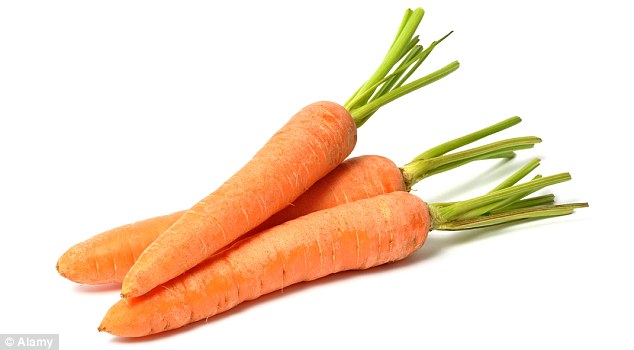 Pe unii savanți asemănările i-au condus la teorii evoluționiste...
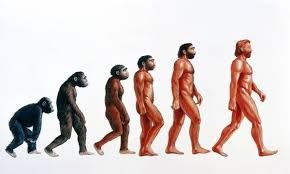 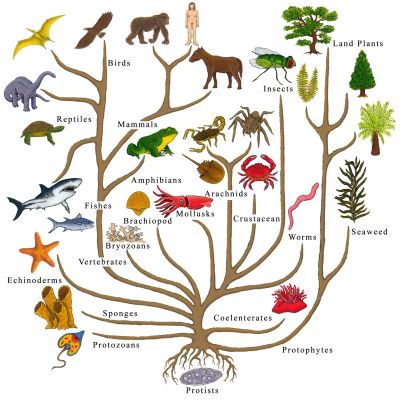 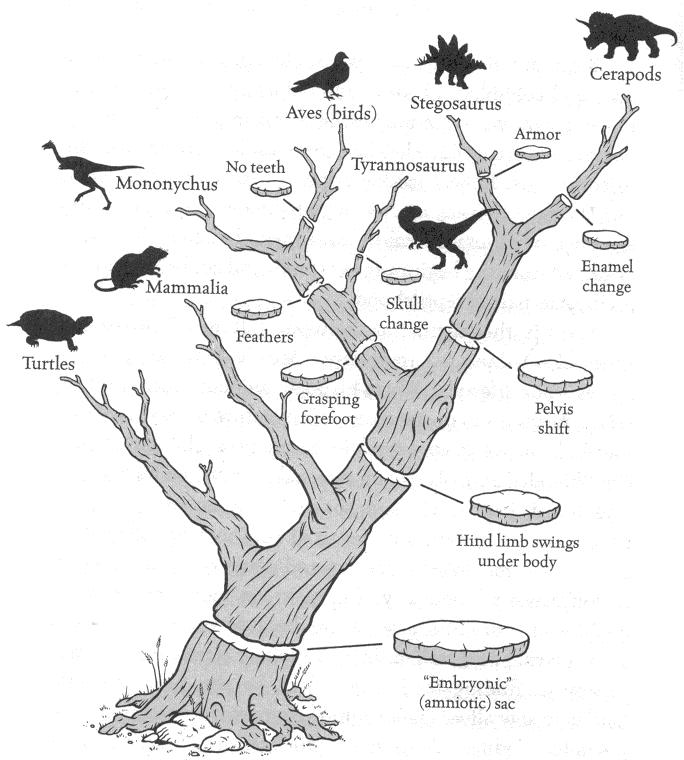 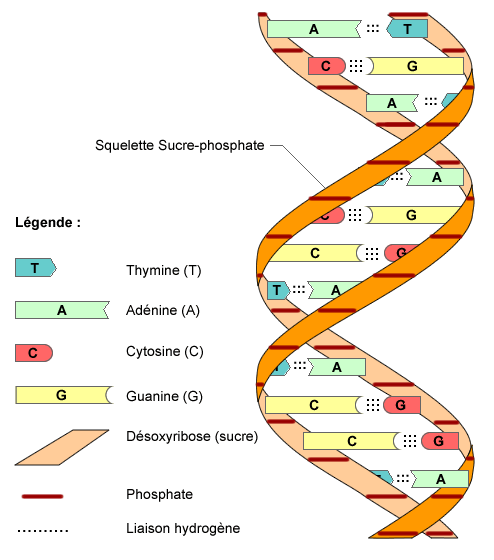 Asemănările dintre ADN-ul uman și al altor animale ori plante înseamnă însă:

Creator  comun, un design comun

Mediu comun de viață (univers creat, planeta Pământ)

Mecanisme comune de adaptare

Compatibilitate
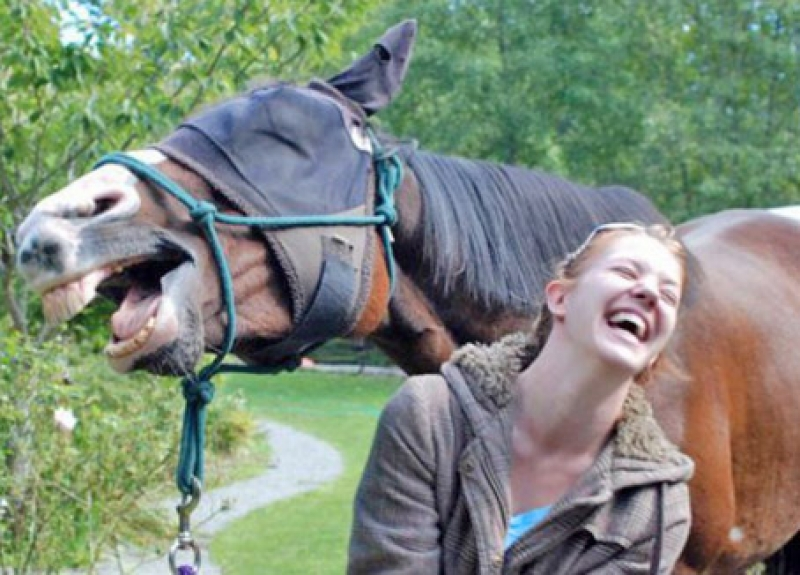 Mandat de stăpânire:

Relații (companie), socializare

Îngrijire responsabilă (inclusiv relații economice)

ABC cultural, cunoașterea naturii
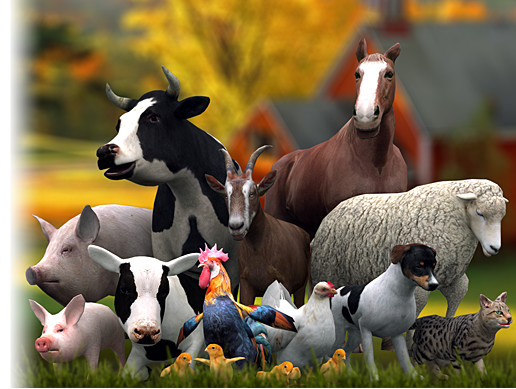 Relații economice:

Produse

Forță de producție

Alimente secundare

Hrană primară

medicină
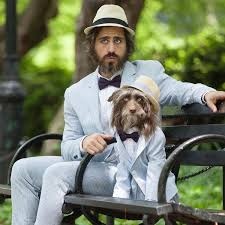 Avantajele unui animal de companie...

Ce trăsături umane vă comunică imaginea și comportamentul unui animal?
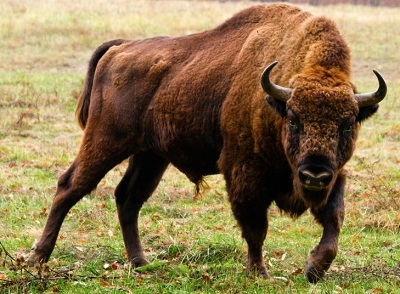 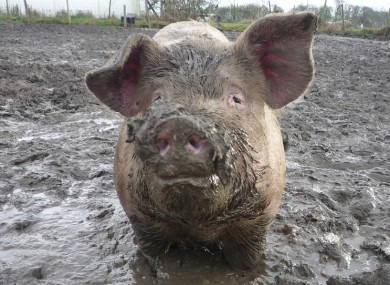 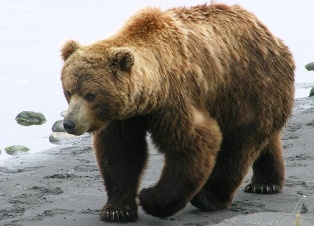 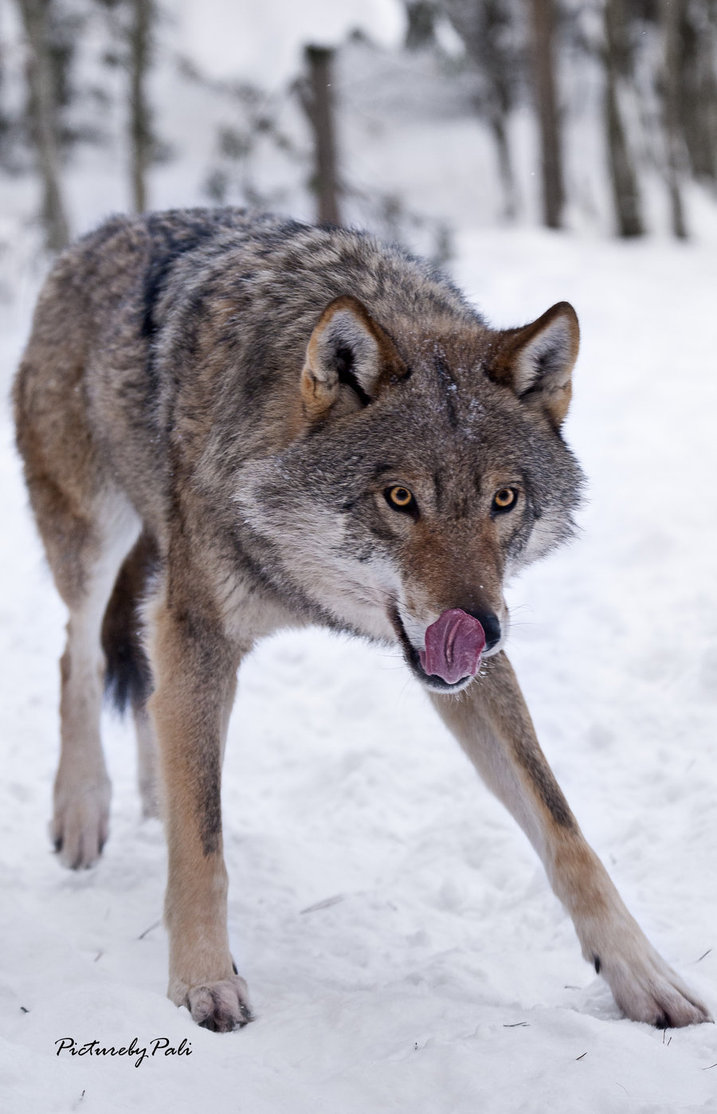 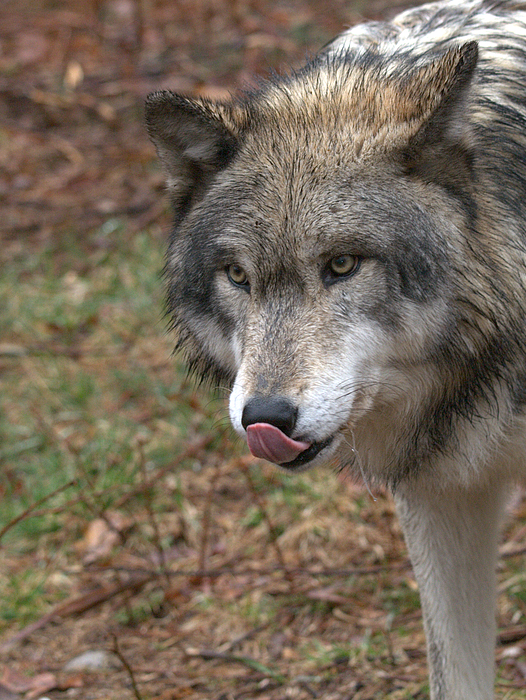 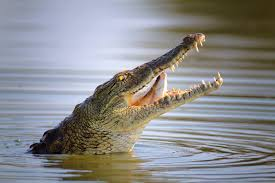 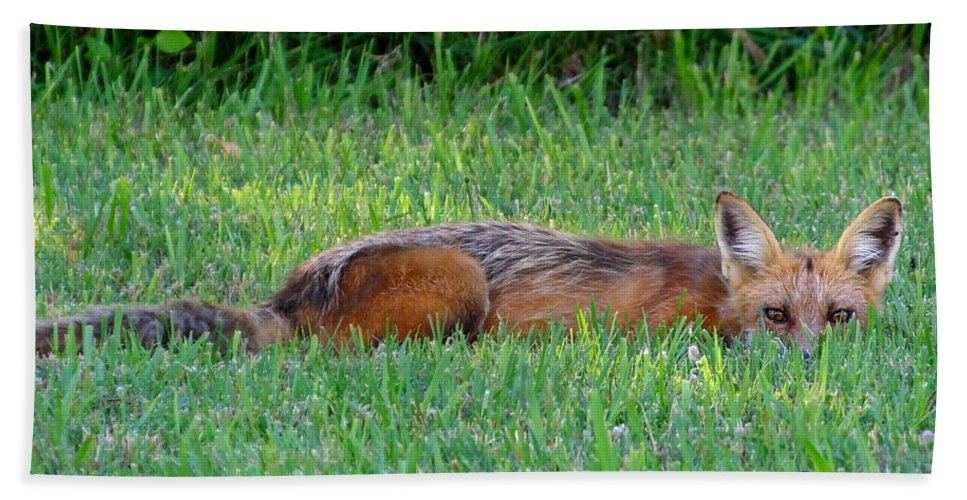 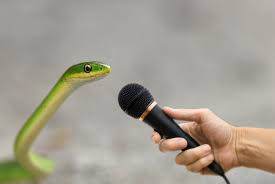 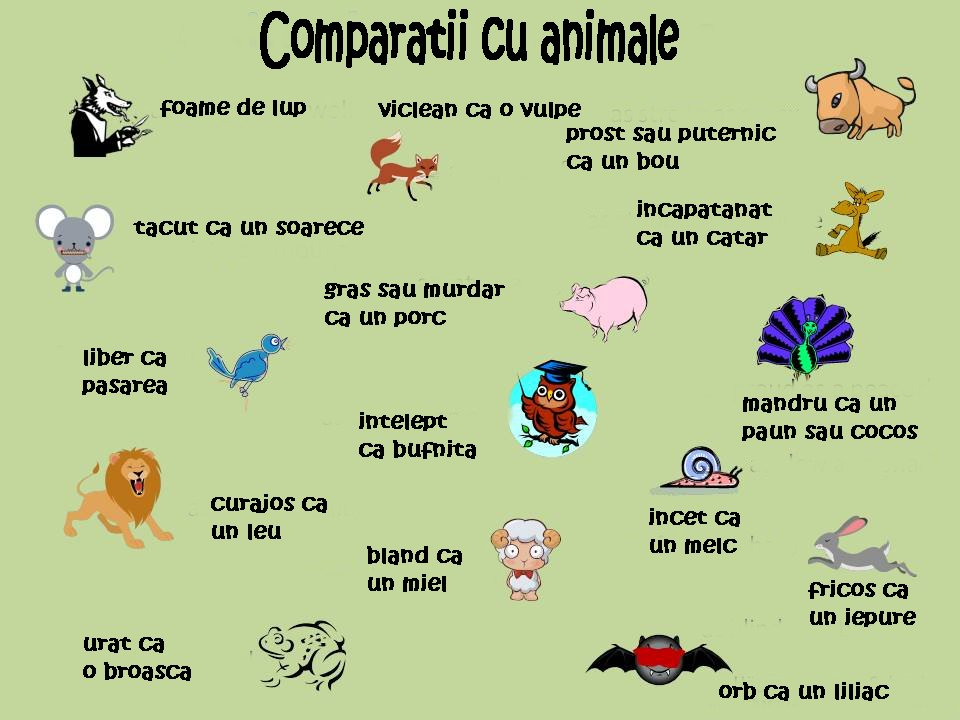 2. Ascultaţi, ceruri, şi ia aminte, pământule, căci Domnul vorbeşte: "Am hrănit şi am crescut nişte copii, dar ei s-au răsculat împotriva Mea.3. Boul îşi cunoaşte stăpânul, şi măgarul cunoaşte ieslea stăpânului său, dar Israel nu Mă cunoaşte, poporul Meu nu ia aminte la Mine.“
Isaia 1.2-3
Ca un leu care răcneşte şi ca un urs flămând, aşa este cel rău care stăpâneşte peste un popor sărac.
Proverbe 28.15
24. Patru vietăţi sunt mai mici pe pământ, şi totuşi din cele mai înţelepte:25. furnicile, care nu sunt un popor tare, dar îşi pregătesc hrana vara,26. şoarecii de munte, care nu sunt un popor puternic, dar îşi aşază locuinţa în stânci;27. lăcustele n-au împărat, şi totuşi pornesc toate în cete;28. păianjenul îl poţi prinde cu mâinile, şi se găseşte totuşi în casele împăraţilor.
Proverbe 30
29. Trei fiinţe au o ţinută frumoasă şi patru au mers măreţ:30. leul, viteazul dobitoacelor, care nu se dă înapoi dinaintea nimănui;31. calul gata închingat şi ţapul; şi împăratul, căruia nimeni nu-i poate sta împotrivă.
Proverbe 30
16. Iată, Eu vă trimit ca pe nişte oi în mijlocul lupilor. Fiţi dar înţelepţi ca şerpii, şi fără răutate ca porumbeii.
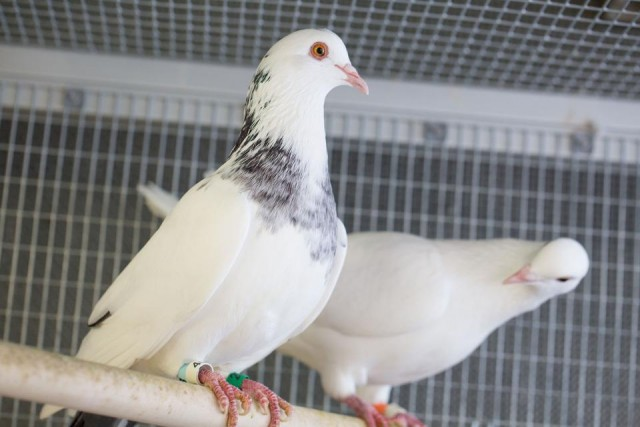 Matei 10
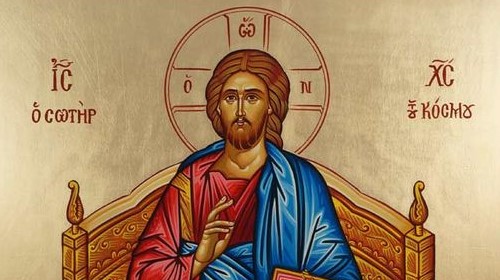